Evaluation Doesn’t Have to be Evil!
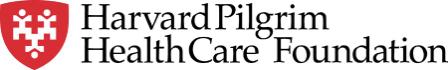 Mike Devlin, 
Catherine Sands, 
Francey Slater,                          
Janet’ O’Brien,
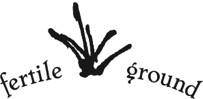 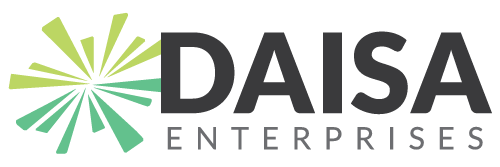 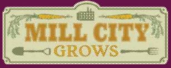 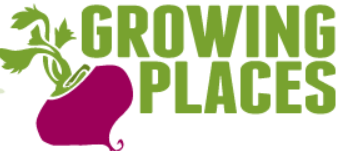 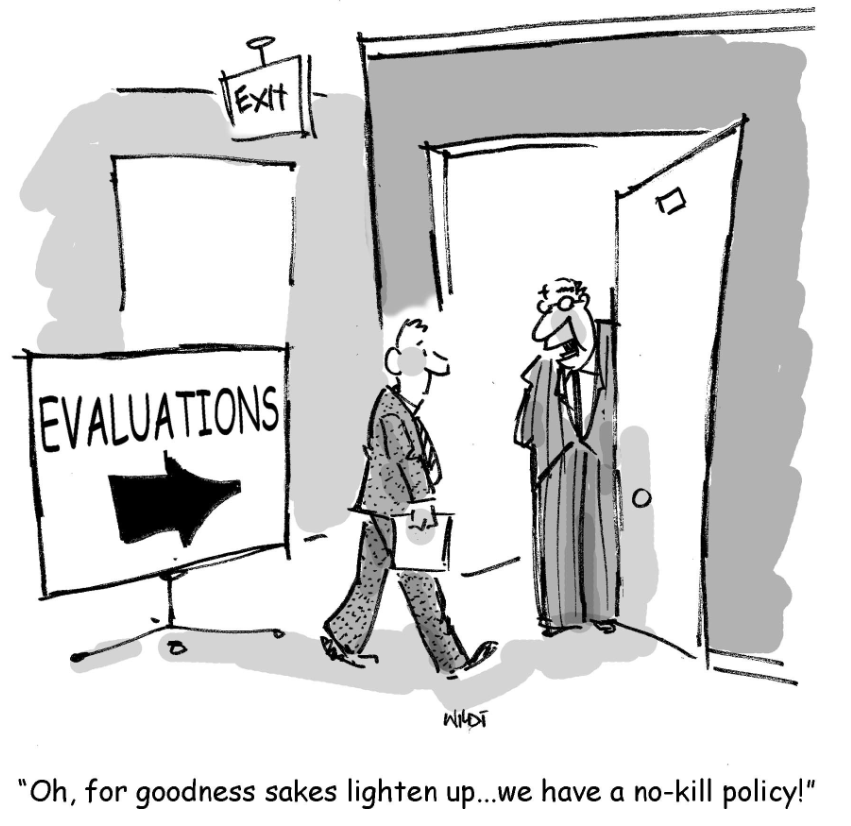 Healthy Food Fund Grantee Locations 2015-2018
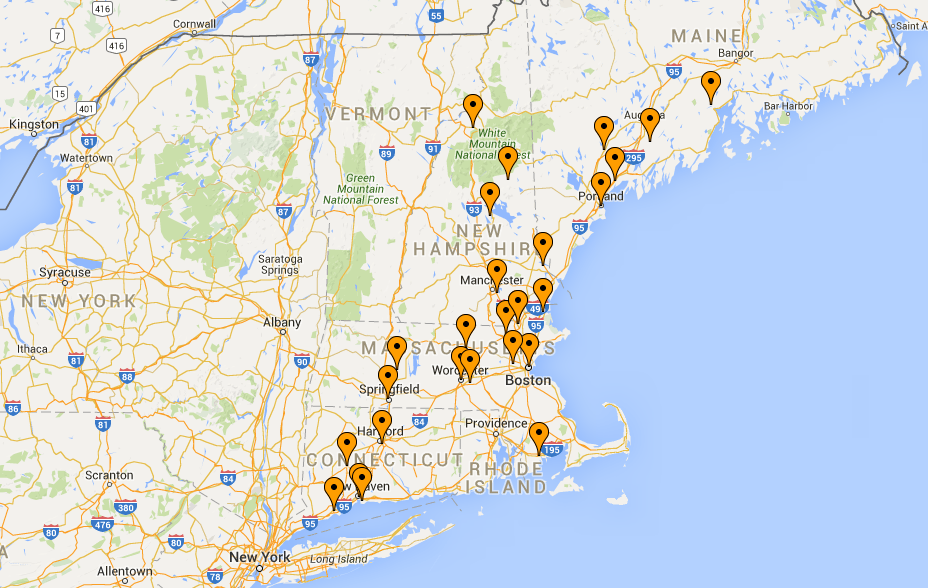 [Speaker Notes: Look to Mike D: these locations are the results of alignment with information from the market leaders]
25 Healthy Food Fund Grantees
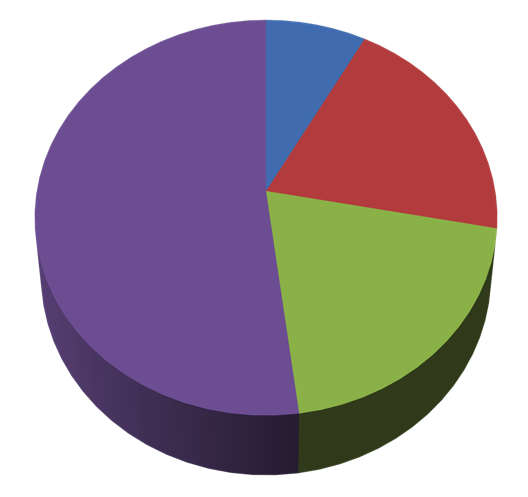 By State
By Strategy
Sales
Only
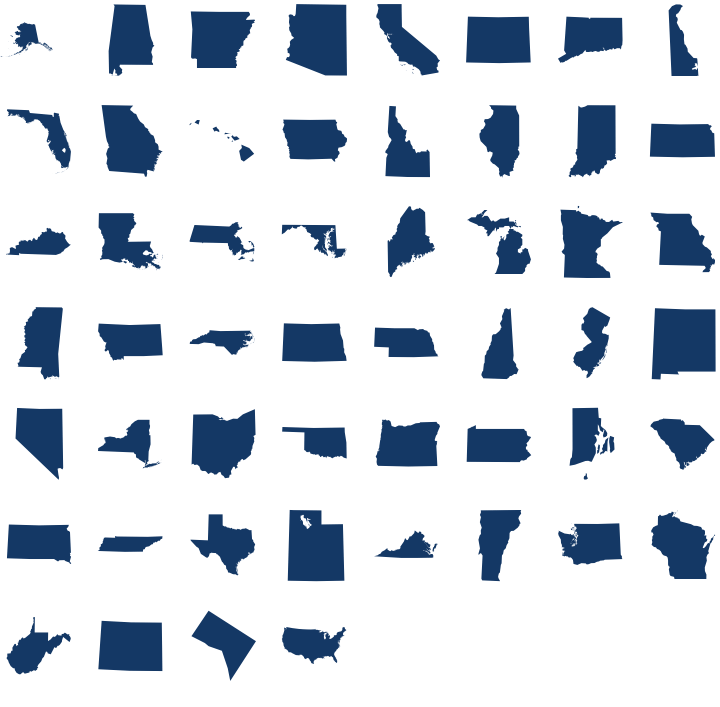 5
Free 
Distribution Only
2
CT
Includes farmers markets/stands, CSAs
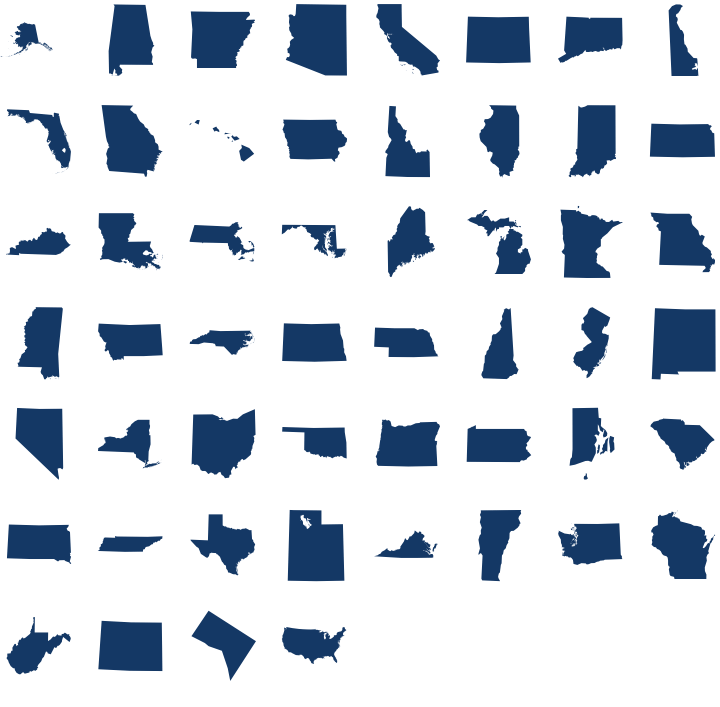 5
11
MA
Sales/Free Distribution
Mobile Markets
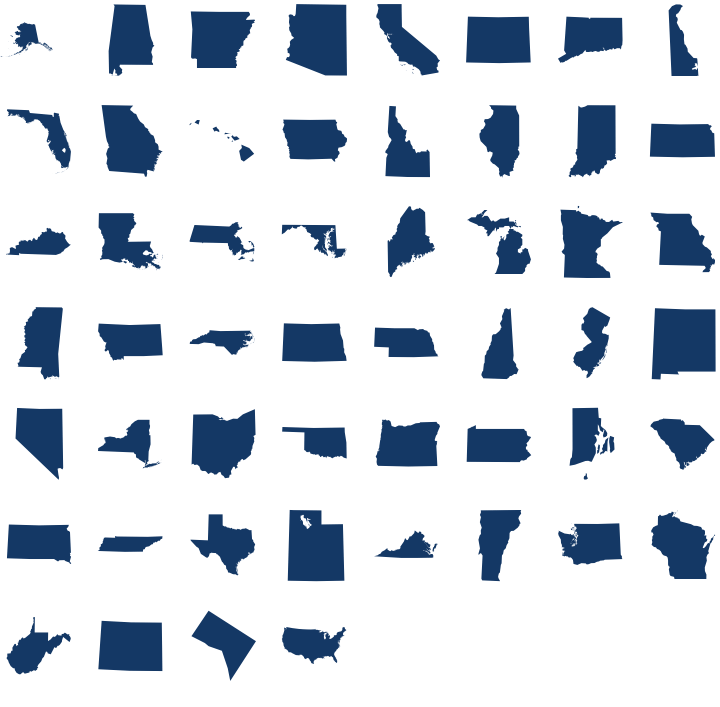 13
Includes gleaning*, food banks, community gardens, community meals, youth agriculture programs
ME
5
5
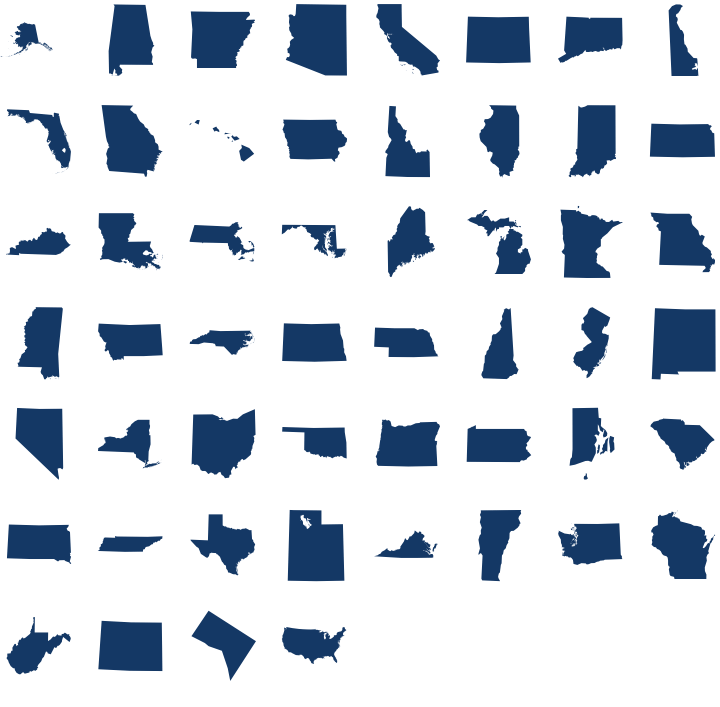 NH
4
*Gleaning refers to the act of collecting excess fresh food from farms, gardens, farmers markets or any other source in order to provide it to those in need (USDA).
Harvard Pilgrim Health Care Foundation Healthy Food Fund – Evaluation
2015-2018
Massachusetts Nonprofit Network Conference

Catherine Sands, Fertile Ground and UMASS Amherst
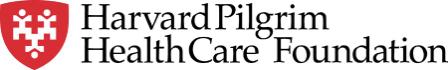 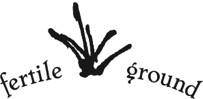 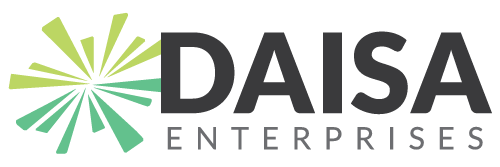 Team and approach
Team: Catherine Sands of Fertile Ground,  Christa Drew and Daniel Ross of DAISA Enterprises
Build evidence: mixed methods (capture quantitative and qualitative data)
Participatory design - Grantee input on indicators
Create community of practice to share data collection methods and strategies
Iterative process
Evaluations cycle back into grantee communities
25 Healthy Food Fund Grantees
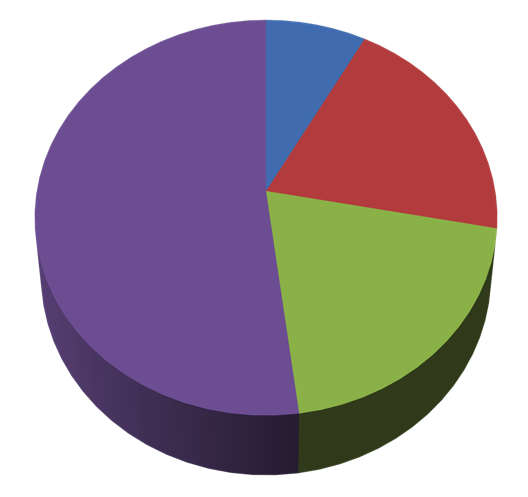 By State
By Strategy
Sales
Only
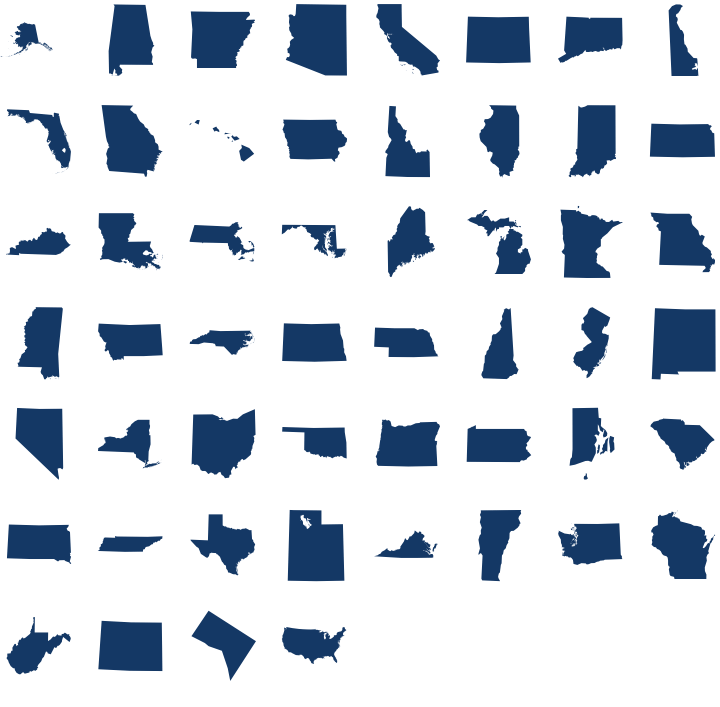 5
Free 
Distribution Only
2
CT
Includes farmers markets/stands, CSAs
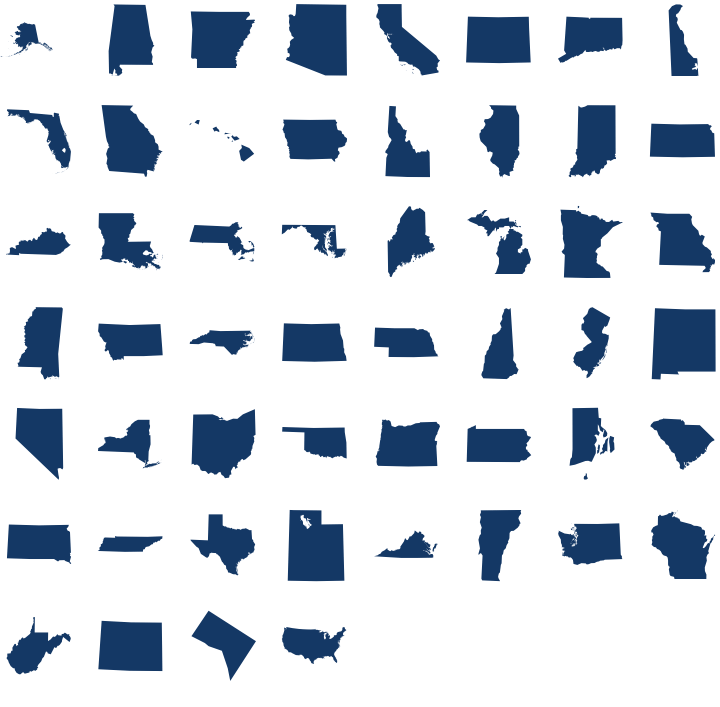 5
11
MA
Sales/Free Distribution
Mobile Markets
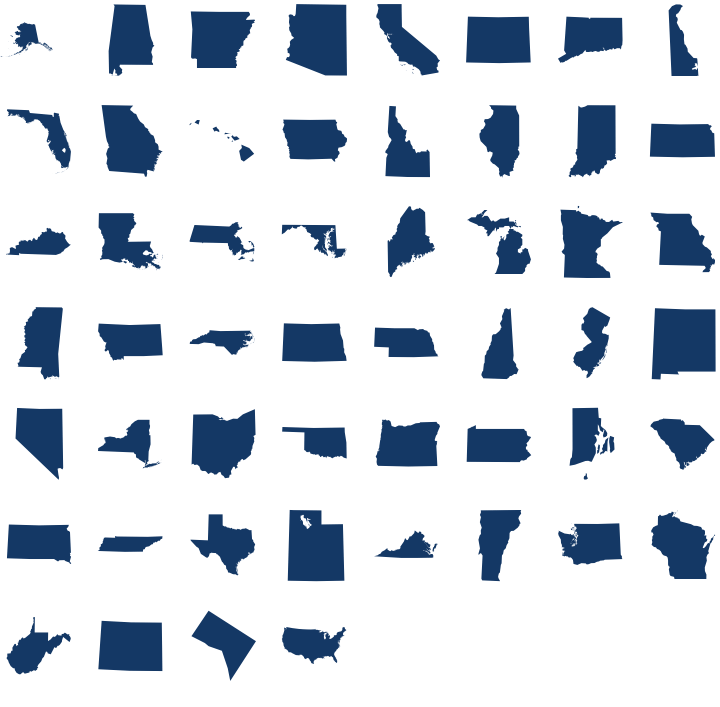 13
Includes gleaning*, food banks, community gardens, community meals, youth agriculture programs
ME
5
5
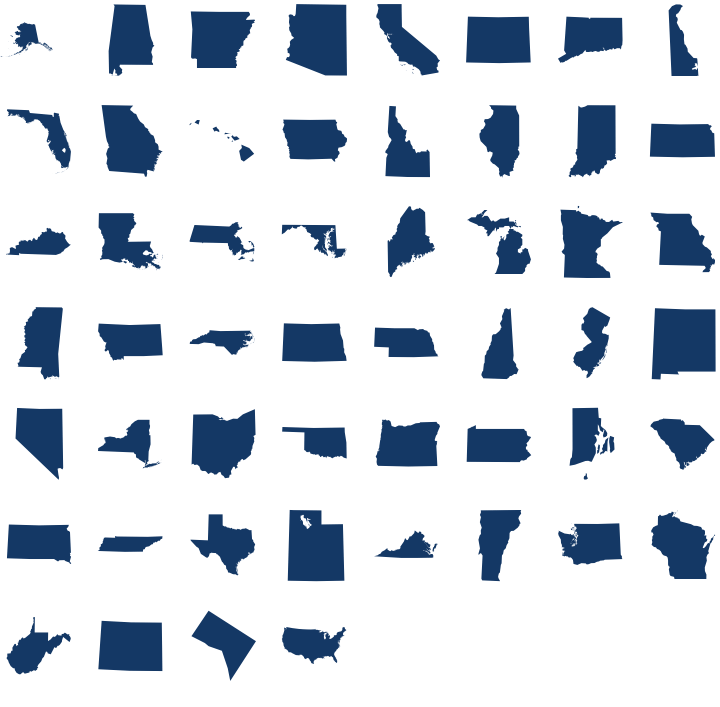 NH
4
*Gleaning refers to the act of collecting excess fresh food from farms, gardens, farmers markets or any other source in order to provide it to those in need (USDA).
Healthy Food Fund Goals
Measurable impact on community food environment
Increase distribution of healthy local food in target communities
Capture and share learnings 
Increase visibility



												Photo: Mill City Grows
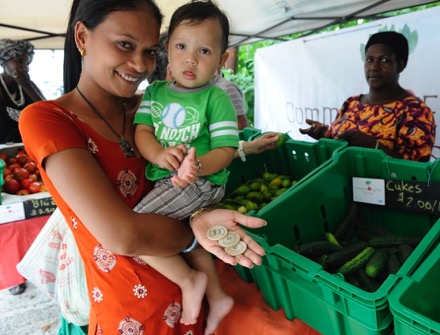 Healthy Food Fund: One View of Foundation’s Impact (ROI)
HFF Year 1+2 Investment = $2.8M
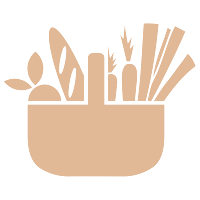 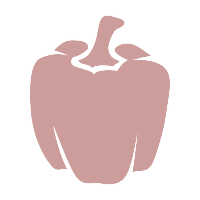 $4.9
MILLION
value produced
+
$1,206,394
1,786,087 
lbs
=
$
$ VALUE OF HEALTHY FOOD REACHING HOUSEHOLDS IN TARGET HPHCF COMMUNITIESAND
IMPACT ON GRANTEES & PEOPLE IN TARGET HPHCF COMMUNITIES
Food Sales 
($)
Food Distributed**
(lbs)
Year 1 + Year 2
Year 1 + Year 2
**distributed food valued @ $2.10/lb,
 a USDA/retail value estimate
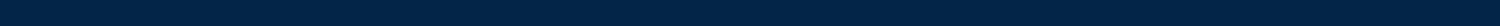 Healthy Food Fund (Base to Year 2)
DEC 
2017
1,187
6,090
461
959,581
$771,605
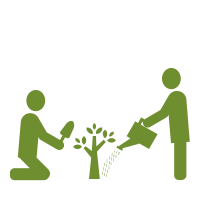 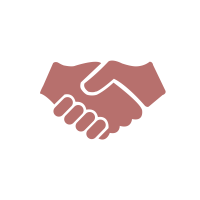 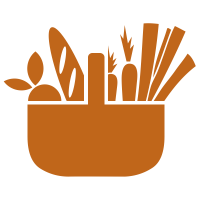 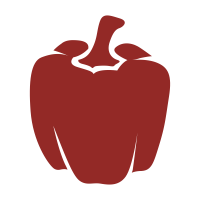 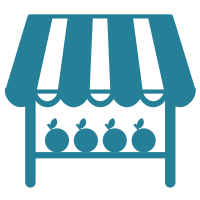 $
Food 
Sales
($)
Food Distributed
(lbs)
Access Points*
Skill-Building Participants**
Partners
189%
116%
341%
161%
50%
2015
$267,097
442,993
269
2,333
308
*Points of Sale & Points of Distribution. **Participants in food education programs and classes.
Evaluation Activities
Grantee in person & frequent video meetings (technical assistance & communities of practice)
Data gathering in reports
For HFF board and grantees
Select grantee site visits
Ongoing evaluation assistance, materials/tool and discussion listserve
		
		Photo: Regional Environmental Council
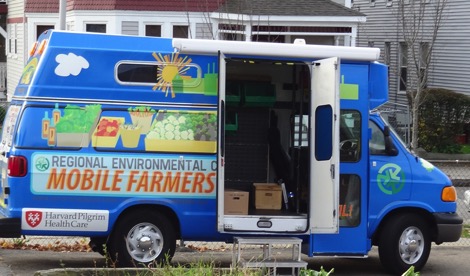 What Else We Are Tracking
What works -- marketing, education, partnerships
Evidence of increased demand & repeat sales
Evidence of participant skill or attitude changes about healthy food/eating
How organizations focus on increasing racial equity within their organizations and externally
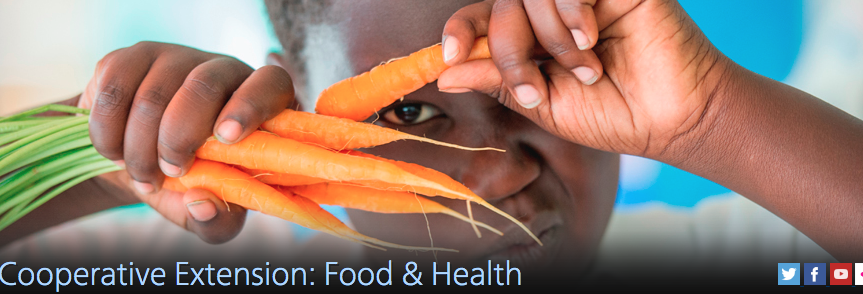 Photo credit: University of Maine Cooperative Extension
Community of Practice Video conferencing
Sample grantee strategy sharing topics
How to measure, assess, share out the impact of skill building strategies.
1
Distribution tracking technologies - Salesforce, Excel, Google Sheets, SquareSpace
2
3
Volunteer management strategies Time tracking tools; Gleaning management
Assessing Change: Seacoast Eat Local
Tracking youth participationGreen Village Initiative
Photo: Green Village Initiative
Youth self assessment Green Village Initiative
Boston Area GleanersTracking Gleaning on GleanWeb
Photo: Boston Area Gleaners
[Speaker Notes: comments.]
Volunteer Management Growing Places
Toolbox Samples
Rapid Market Dot Survey
Story Spine
Once upon a time there was a…
And every day…
Until one day…
And because of that…
And because of that…
And because of that…
Until finally…
And ever since that day..
Photo: Fertile Ground/Nuestras Raíces
Additional Toolbox Samples
Rapid Market Dot Survey
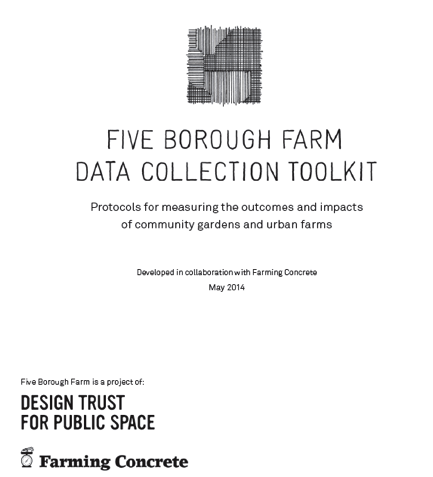 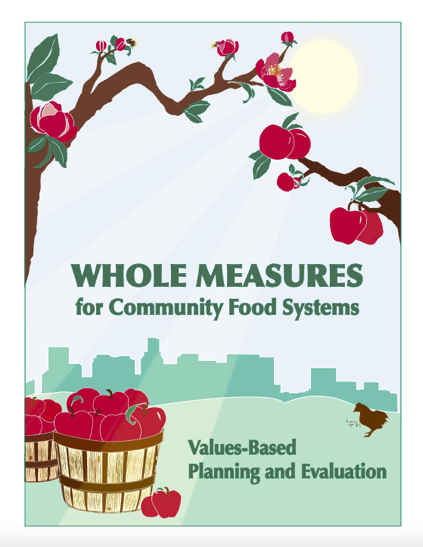 Good Food Trackergoodfoodtracker.com
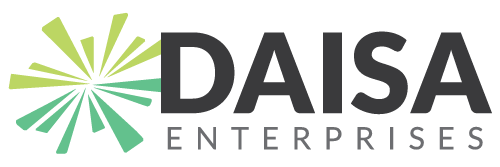 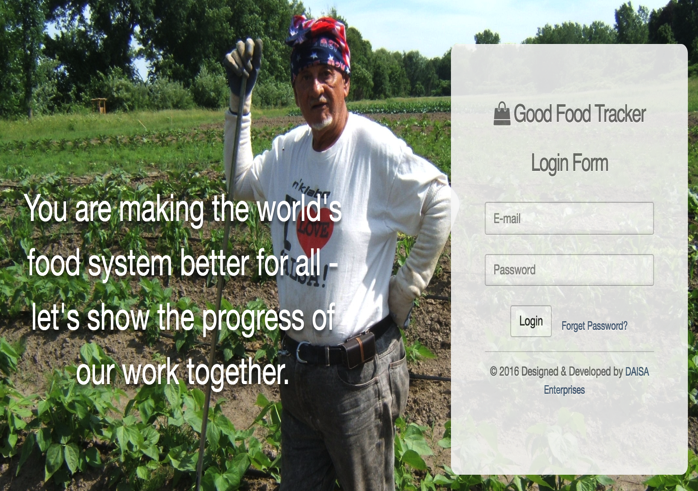 Create an infographic report
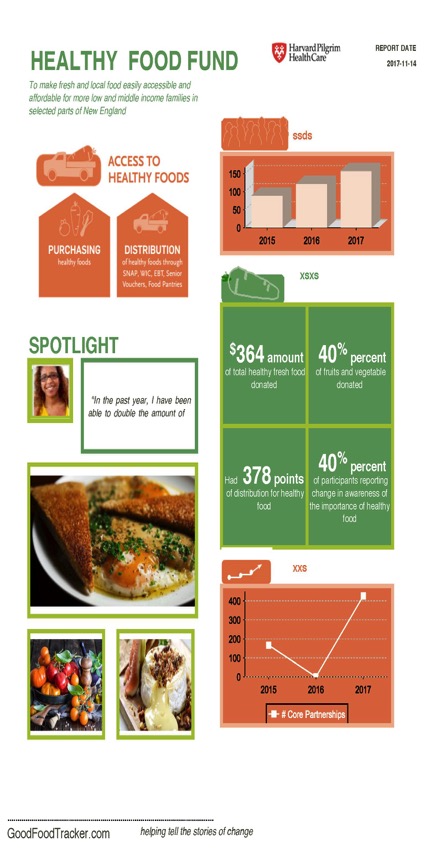 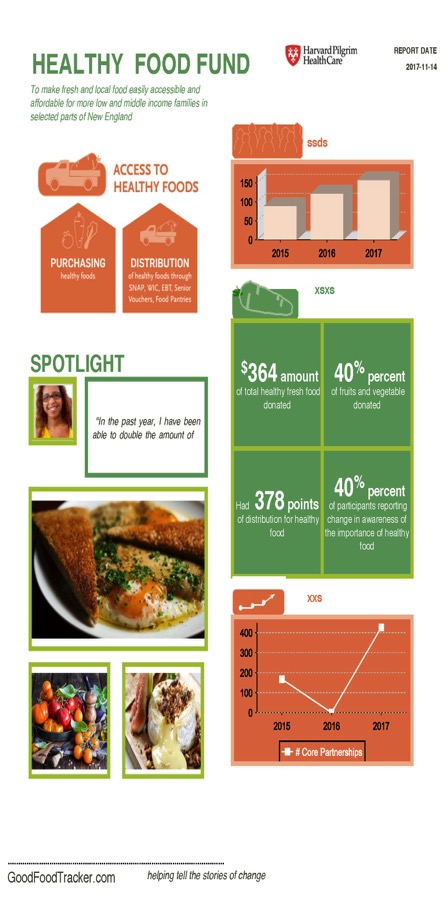 Thank you
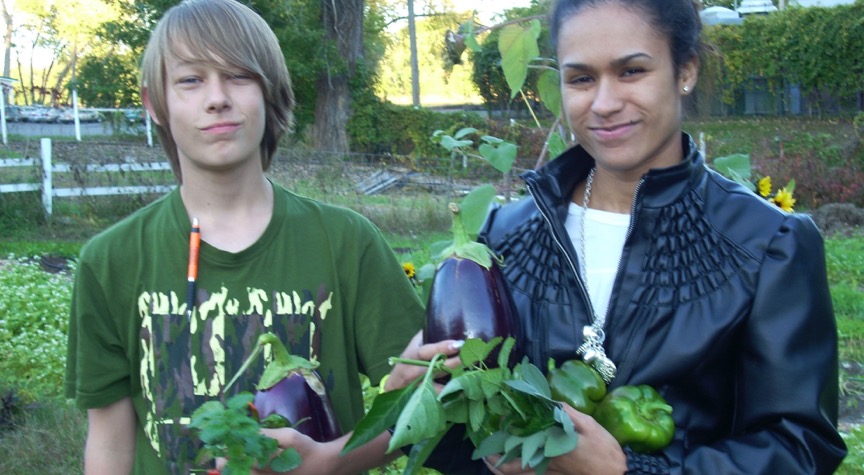 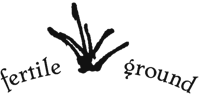 chsands@fertilegroundschools.org
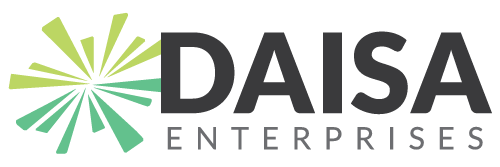 Photocredit: Nuestras Raices/Fertile Ground photovoice project
EVALUATION DOESN’T HAVE TO BE EVIL
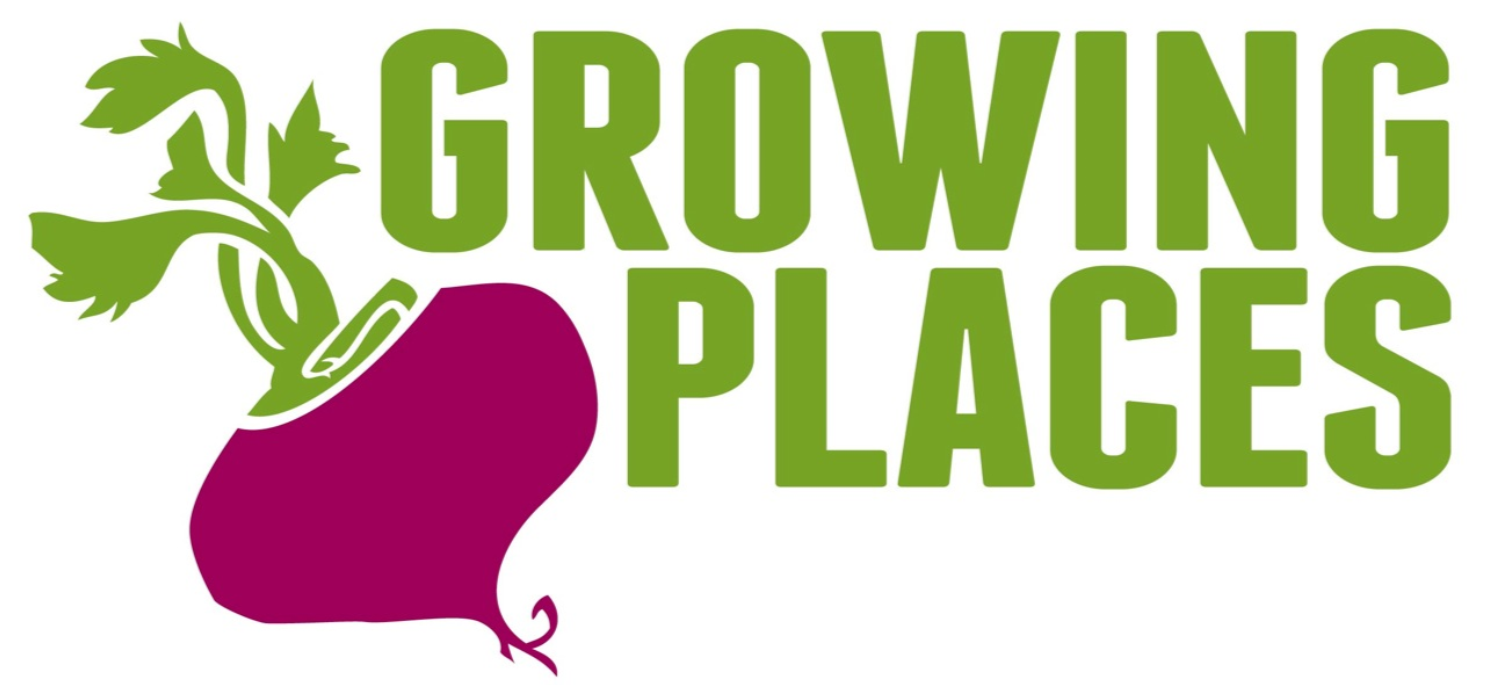 A newbie’s perspective for newbies
KNOW YOUR PURPOSE, KNOW YOUR PEOPLE
PLANNING PHASE
Prioritize: What MUST you measure?
Account for bias: Kids are a great litmus test!
Innovate: Have fun with your methods! Survey fatigue is real.
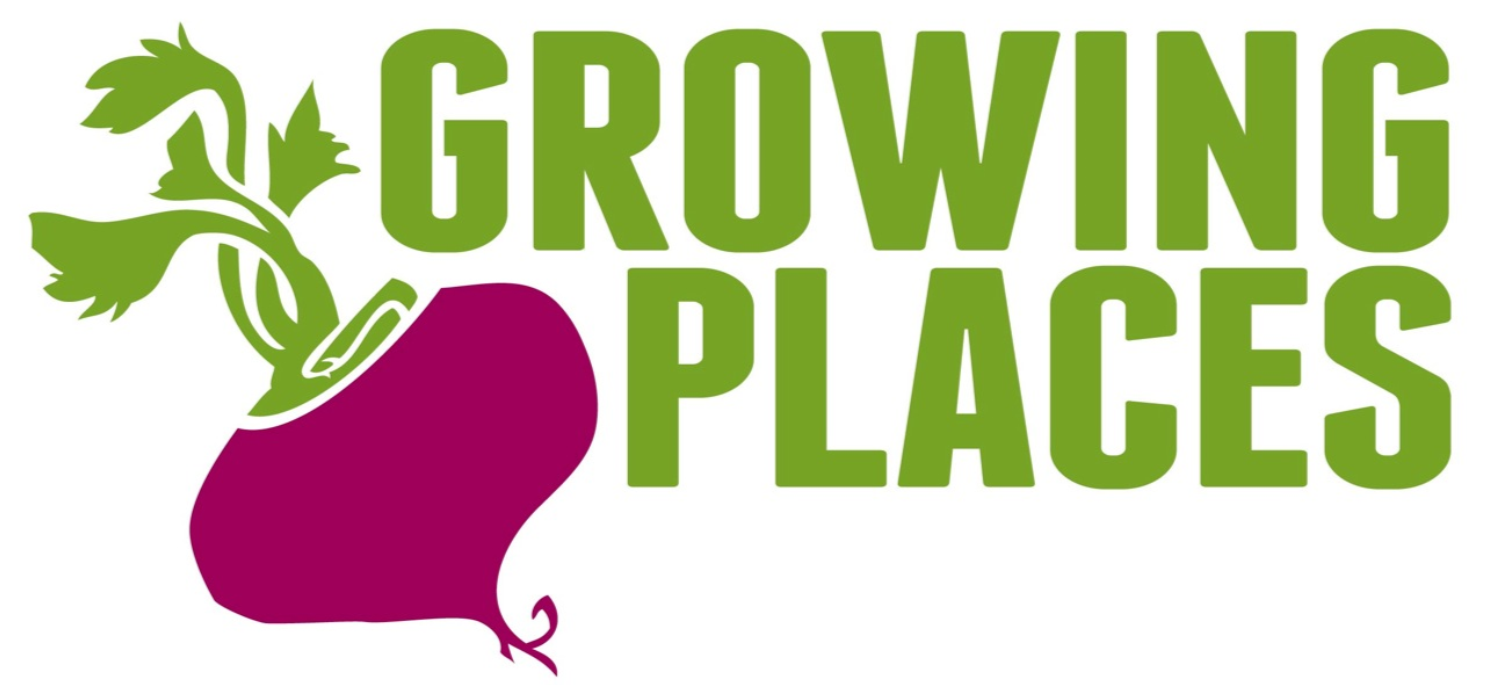 FIND YOUR (INNER) GEEK
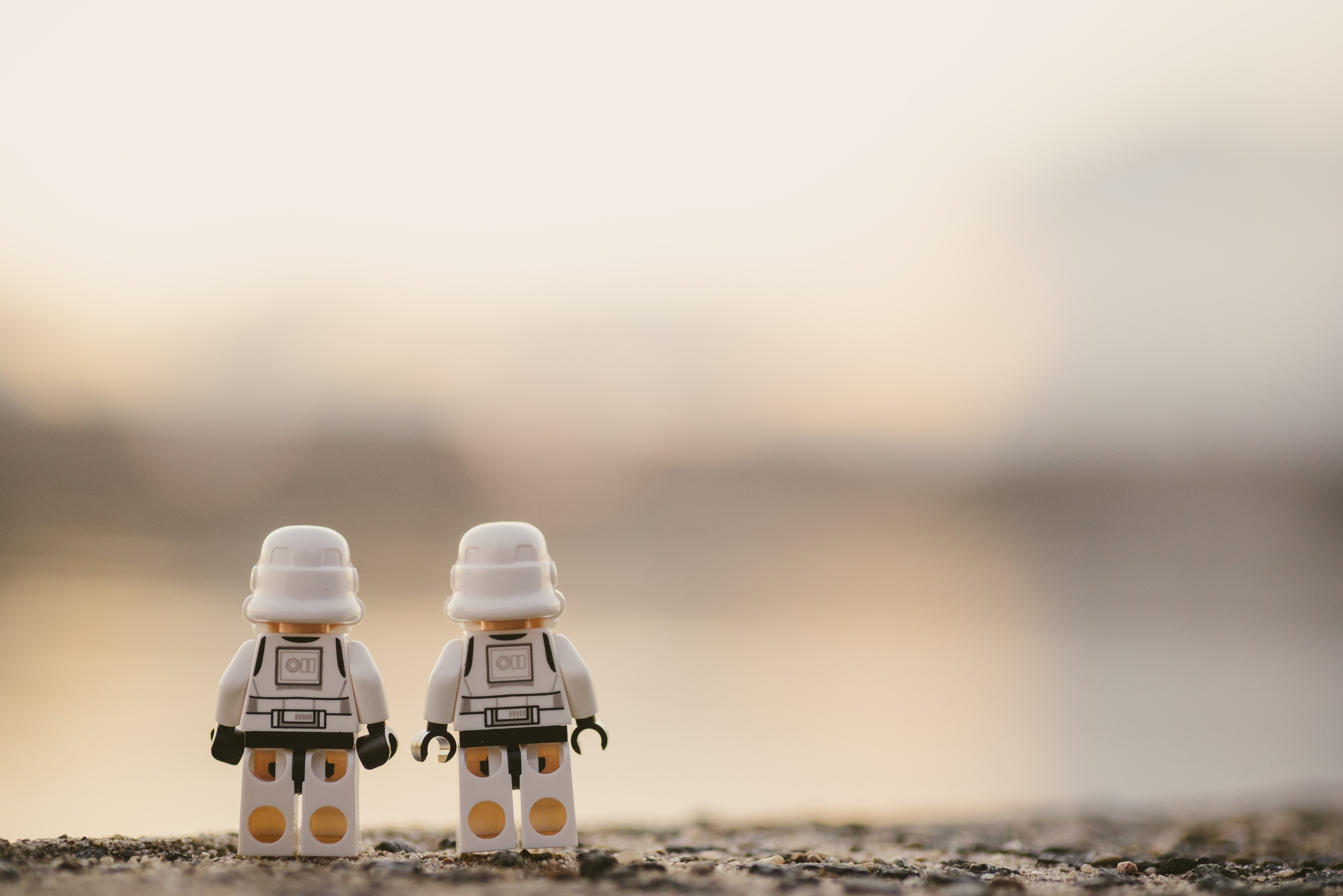 IMPLEMENTATION PHASE
 Evaluation champion
 Flexible dissemination
 Volunteer opportunities
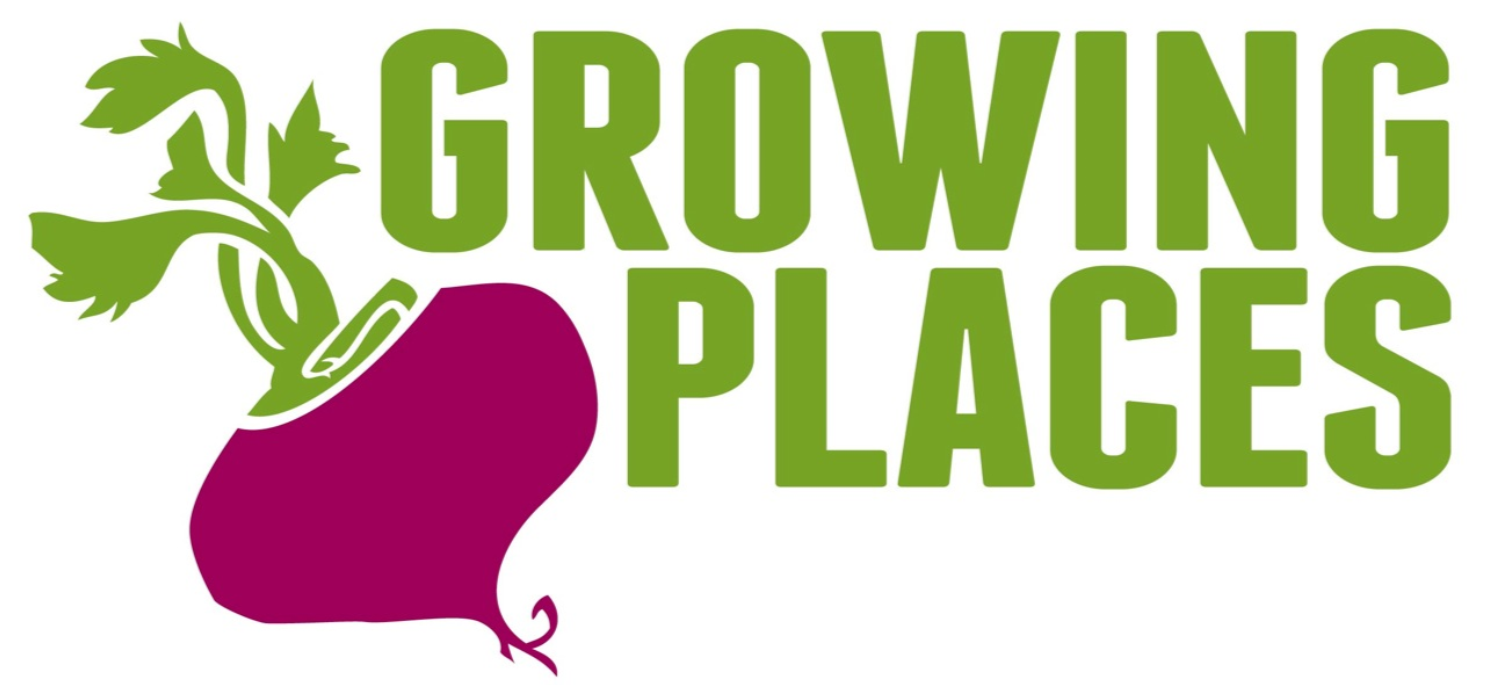 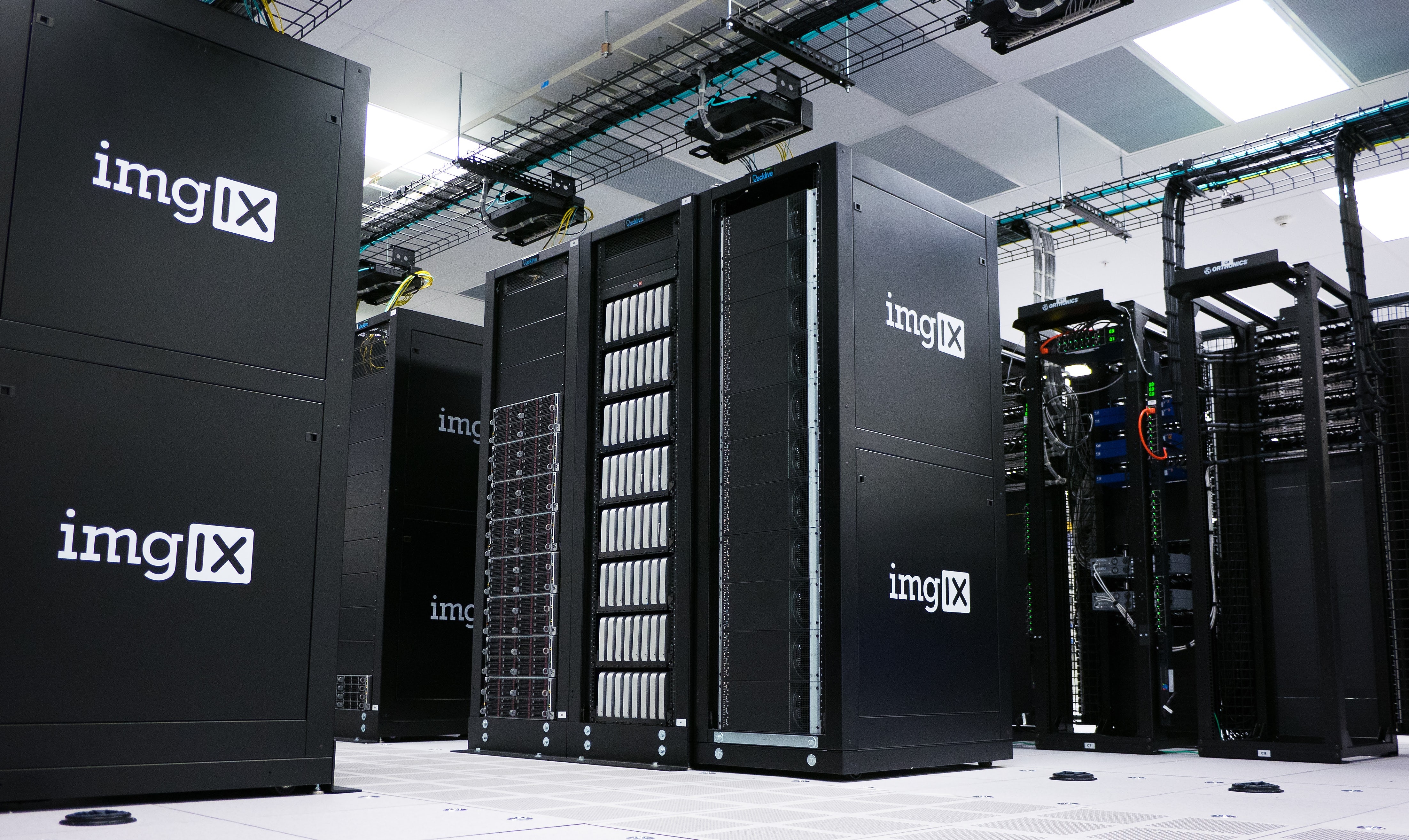 CRUNCH, CRUNCH, CRUNCH
DATA COMPILATION
 What can be automated?
 What can’t?
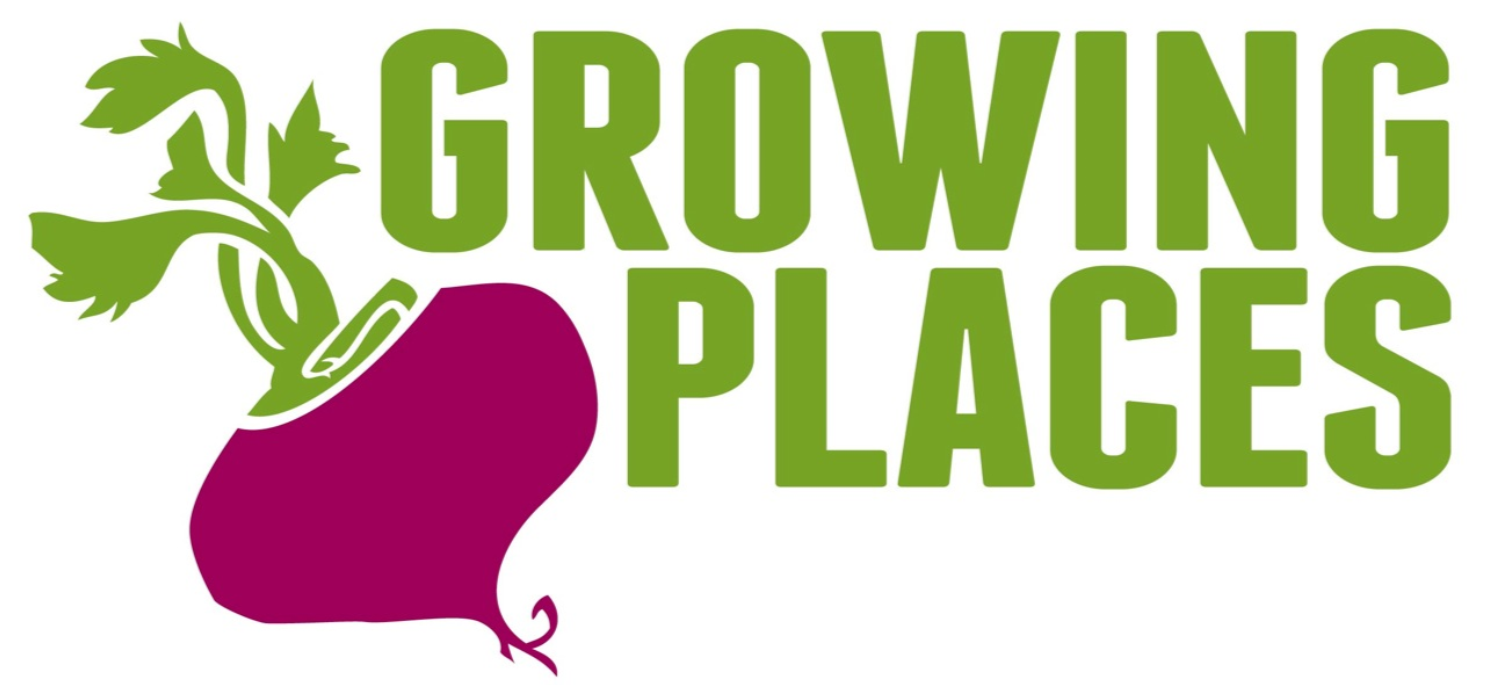 REDUCE, REUSE, RECYCLE
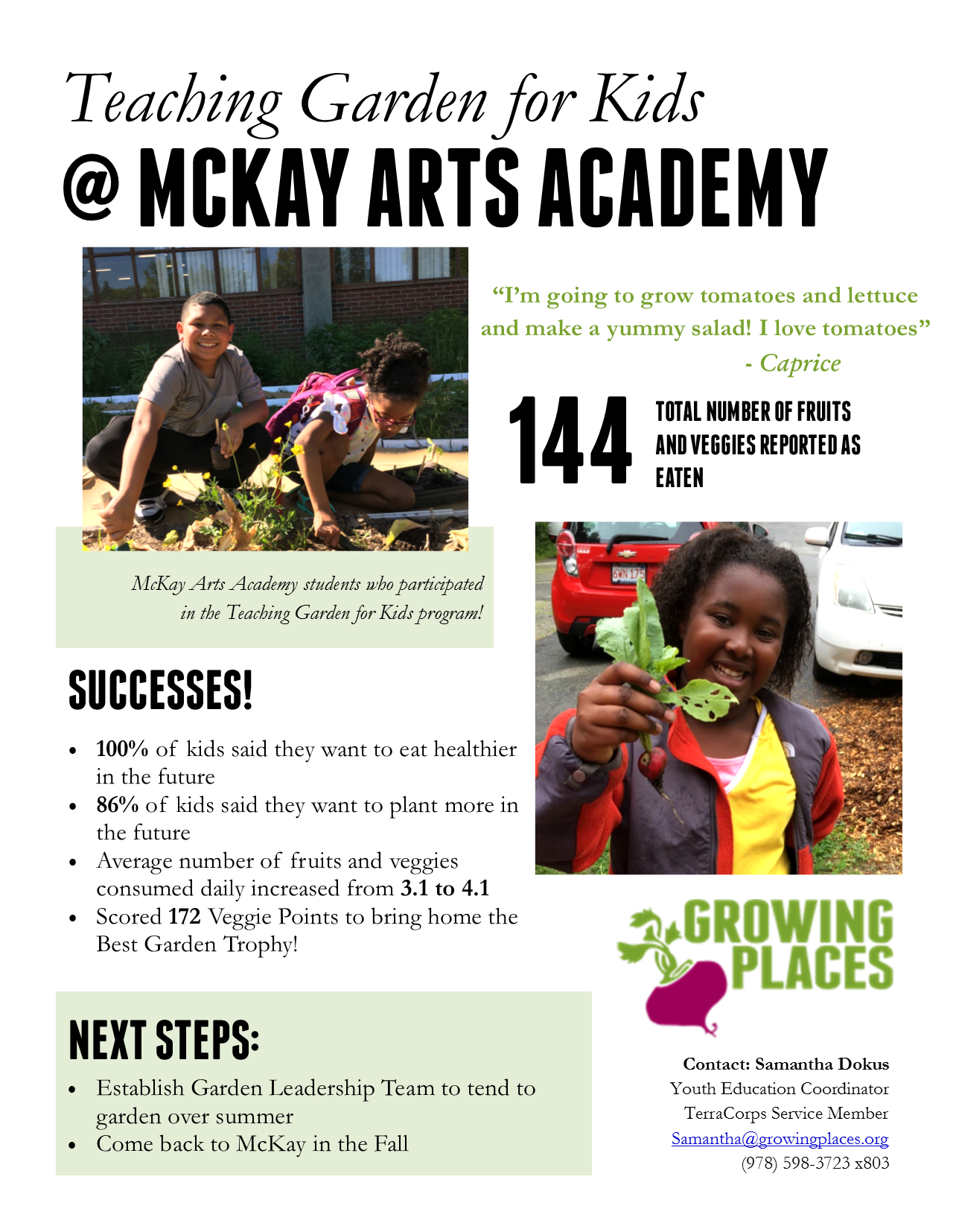 COMMUNICATION PHASE
 Internal
 External
Information vs. Relationship-building
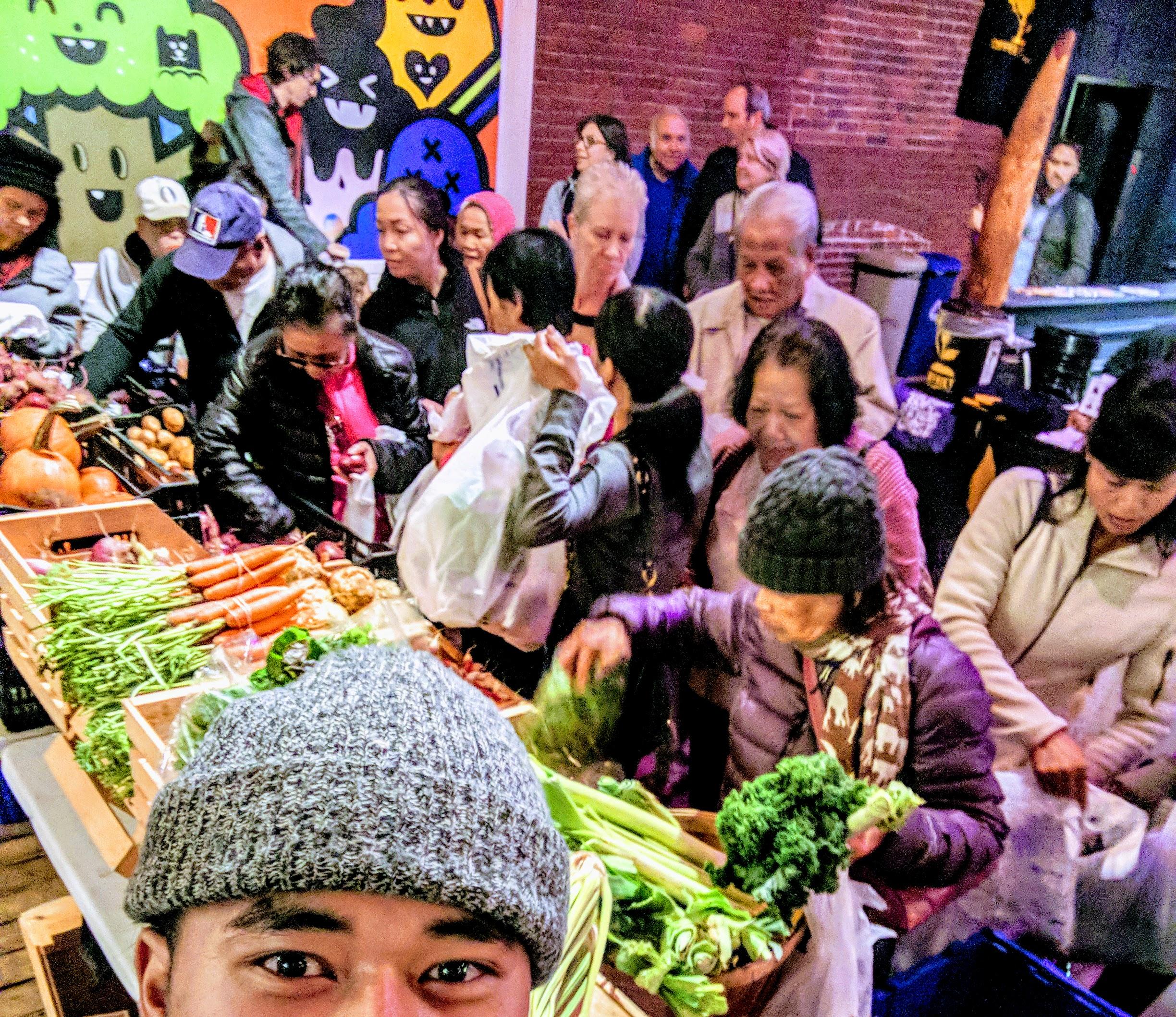 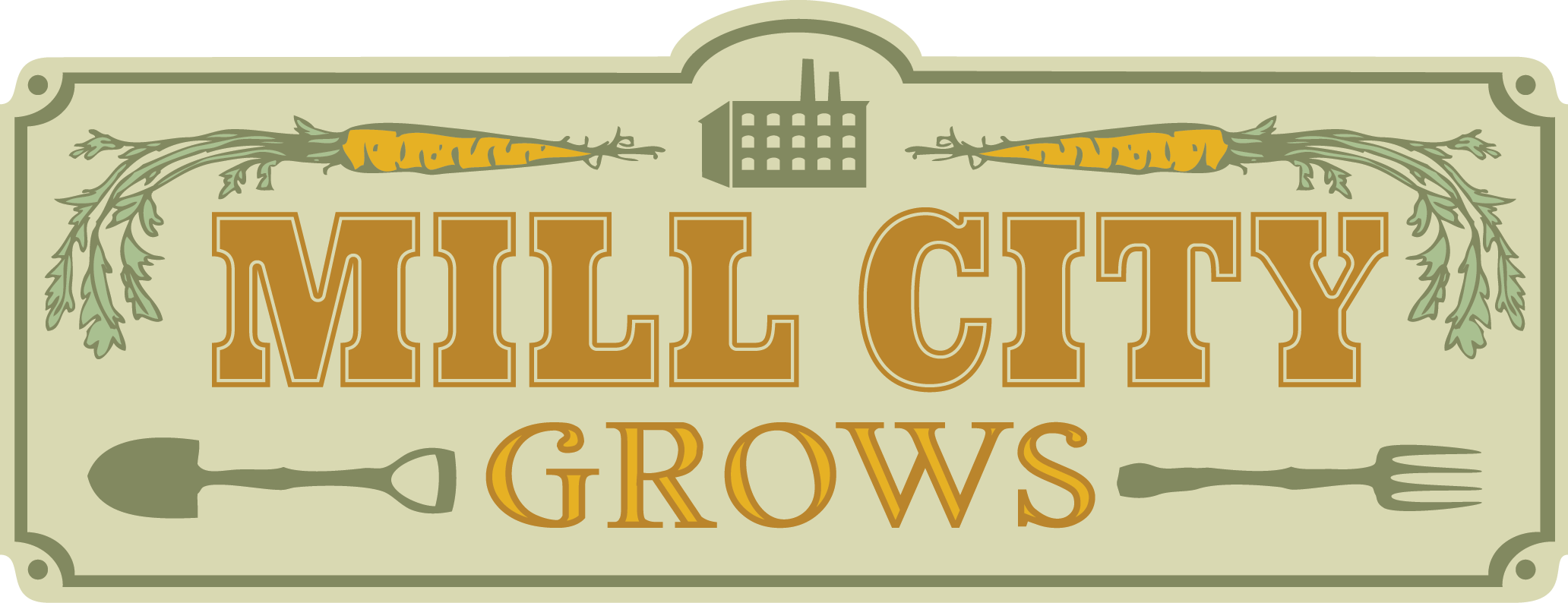 💚’s
Evaluation
Founded in 2011/12, Mill City Grows is growing a healthy community through urban food production, food access, and education in Lowell. Annually we help 15,000 people across Lowell connect with ~45,000lbs of local food
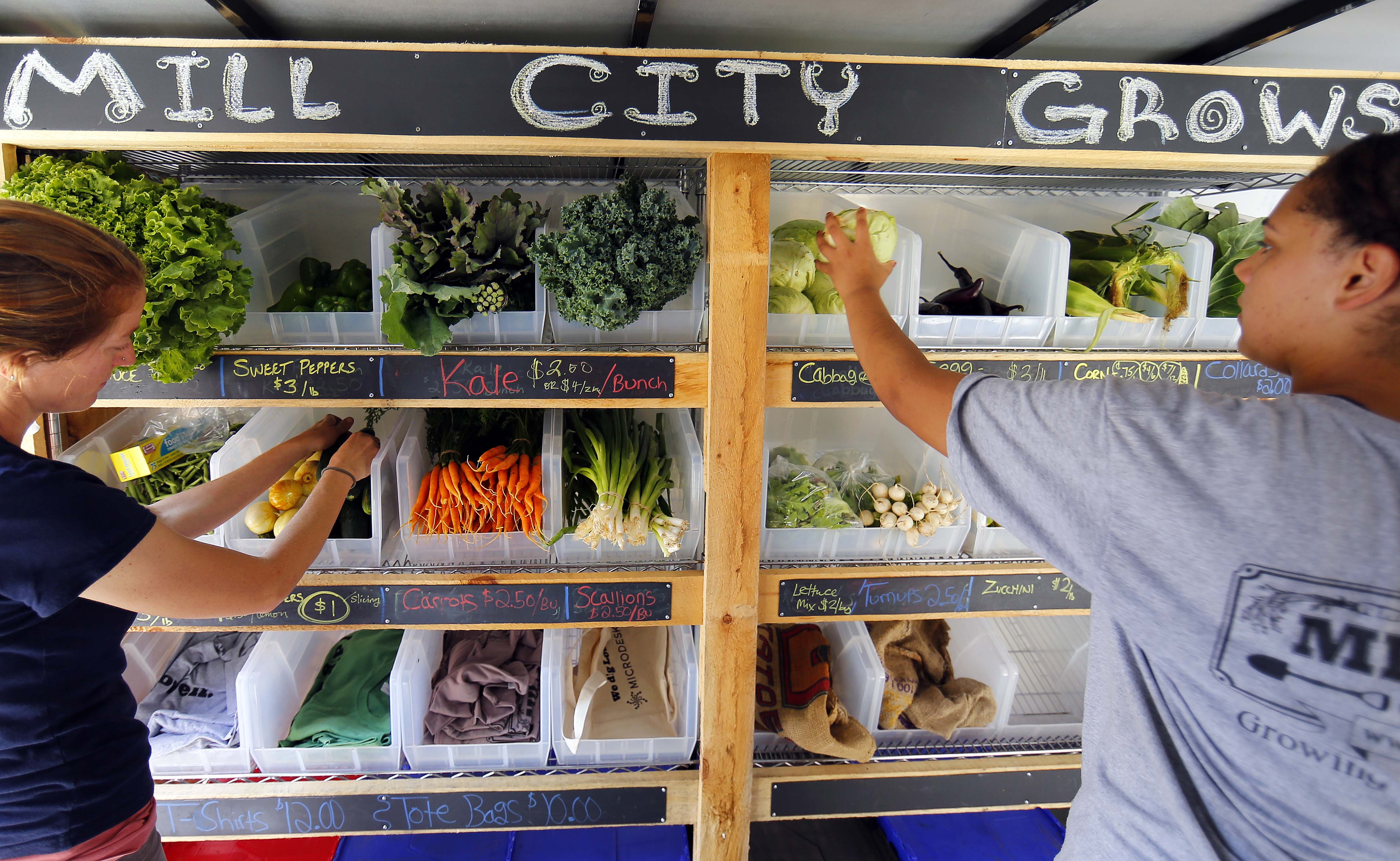 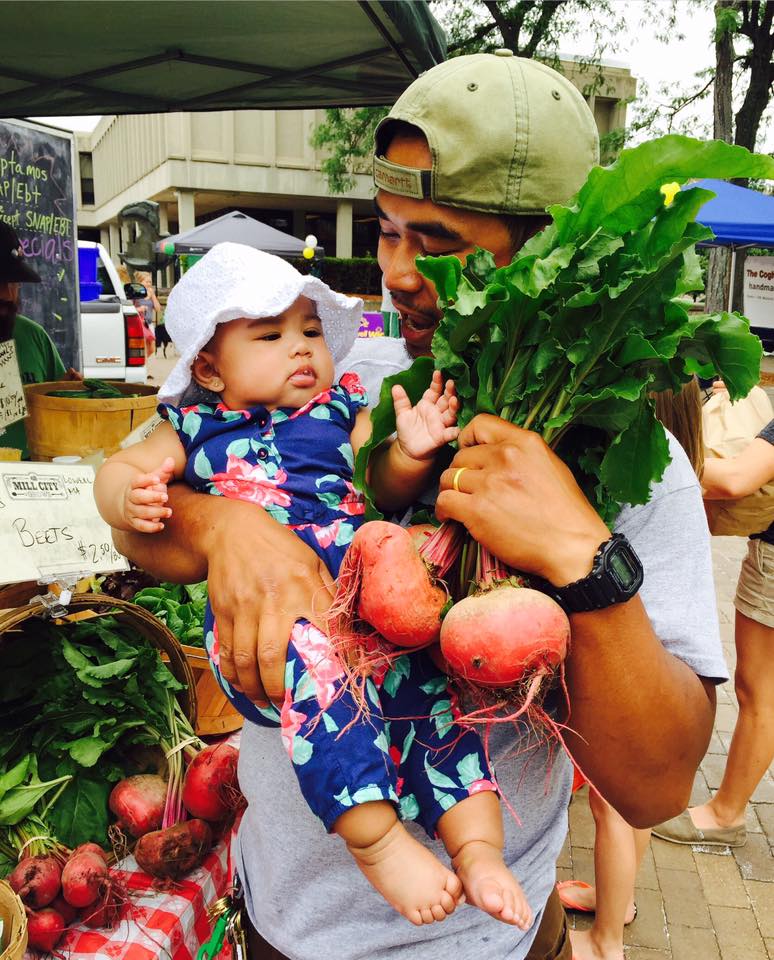 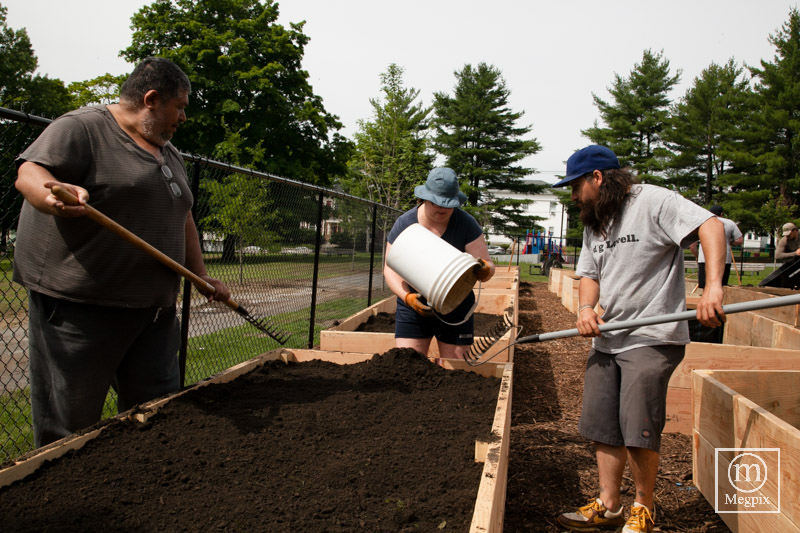 [Speaker Notes: MCG background/context]
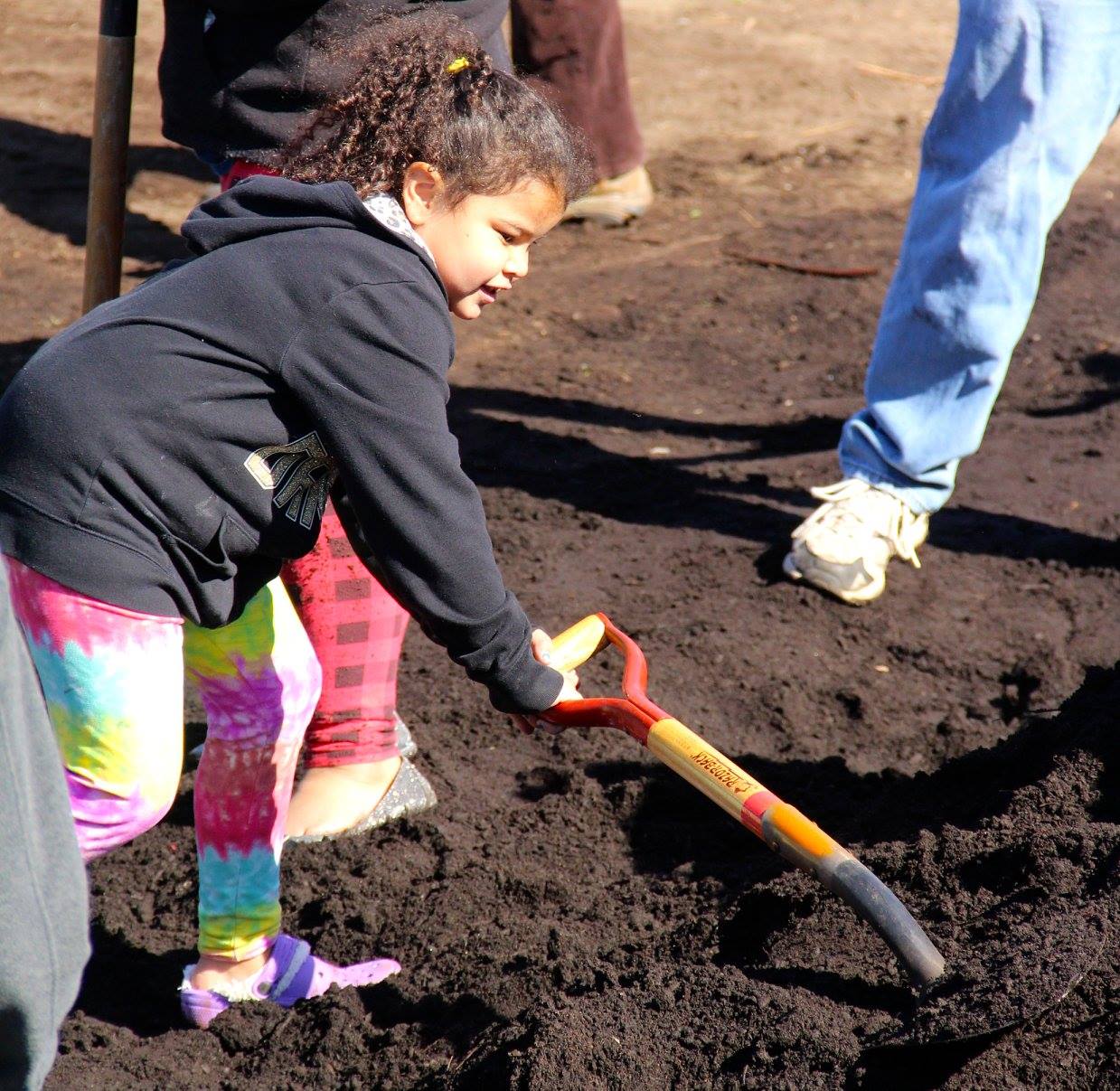 Why Evaluate?
Heavy Lifting
Stakeholder Sharing
Investor Encouraging
Community Engaging
Program Refining
Milestone Celebrating
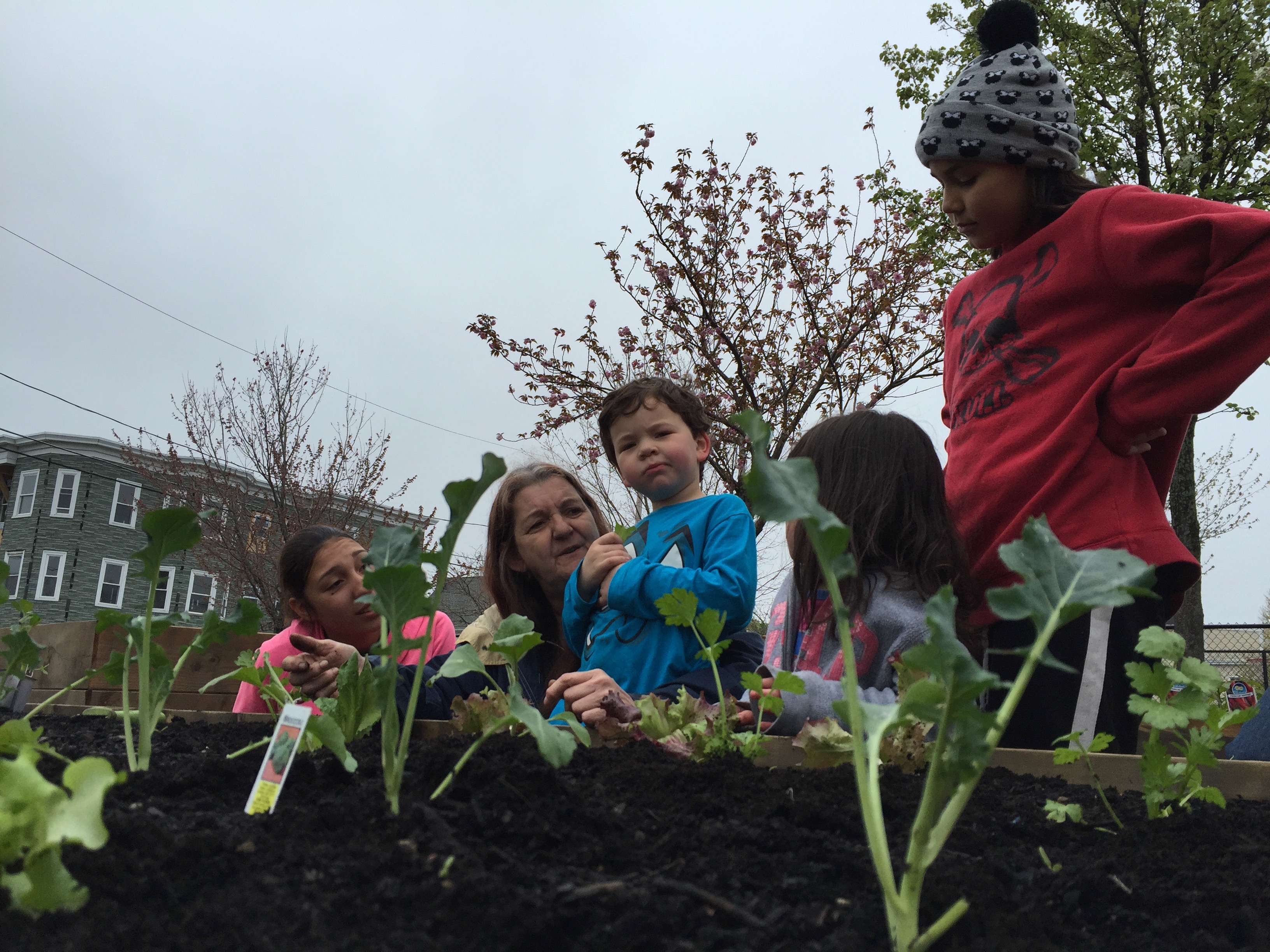 Who 
Cares?
[Speaker Notes: looking at data as an asset
Sharing information within our organization, across program areas that informs program development as well as investment
Knowing what is happening and what matters
Learning what we don’t know]
What can we capture?
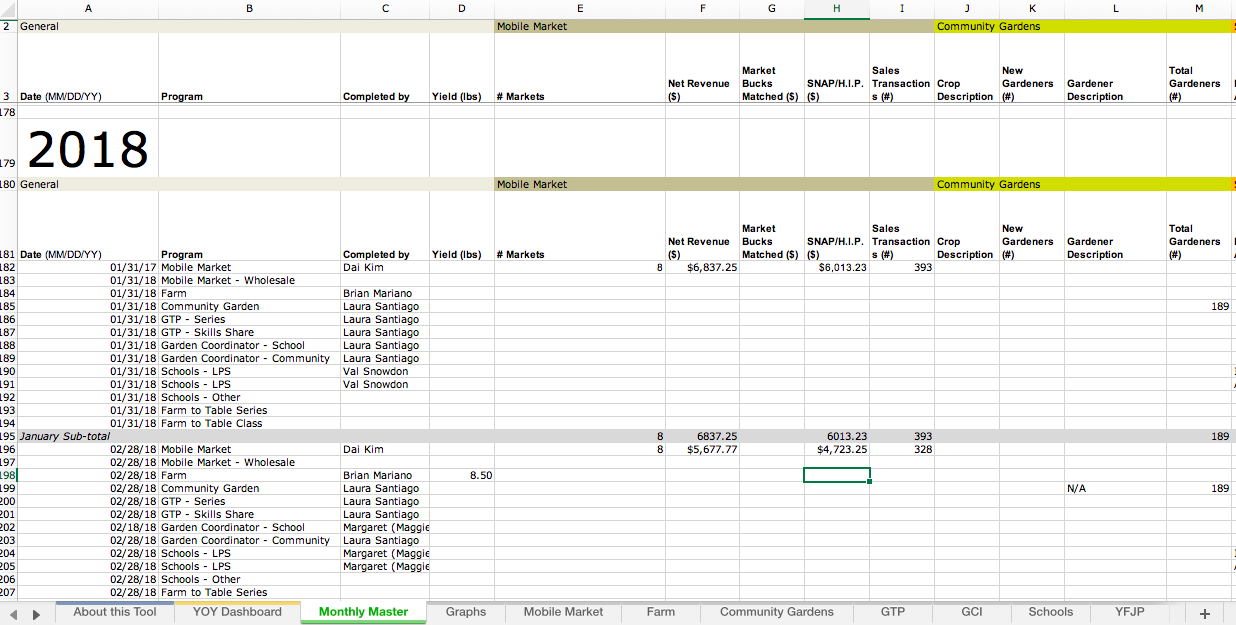 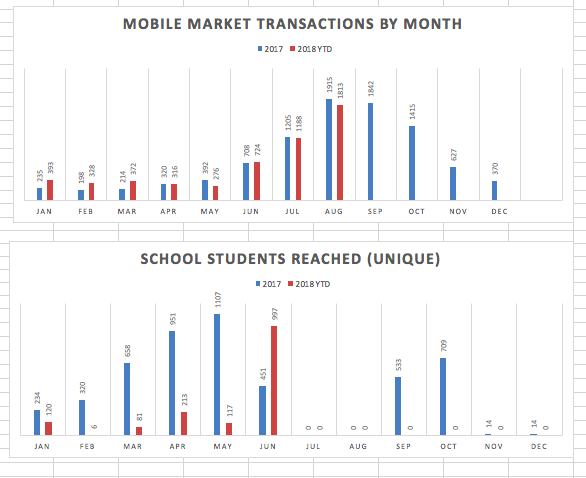 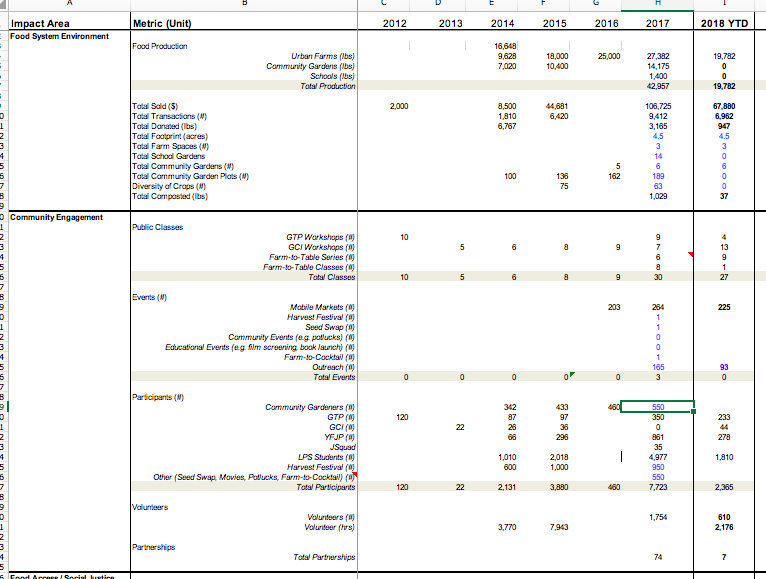 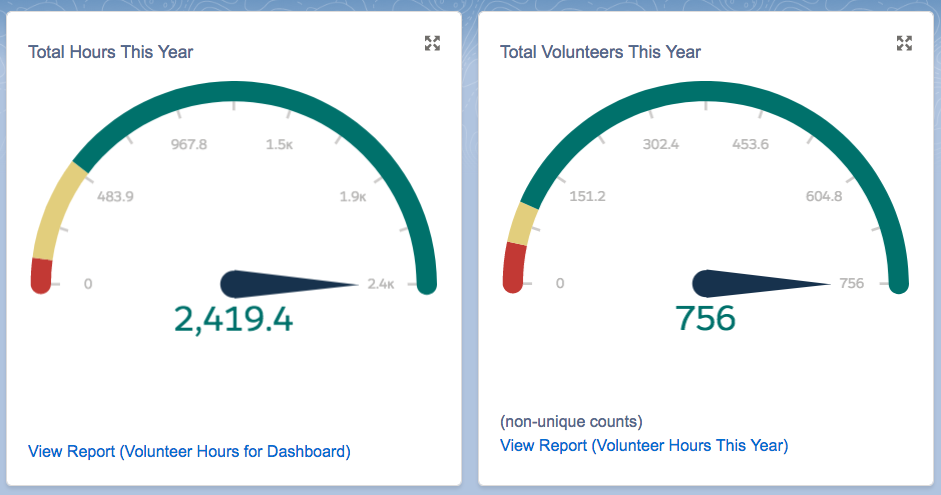 [Speaker Notes: How are we gathering data

Challenges of developing universal tools that don’t have to be interpreted 
Values- driven metrics]
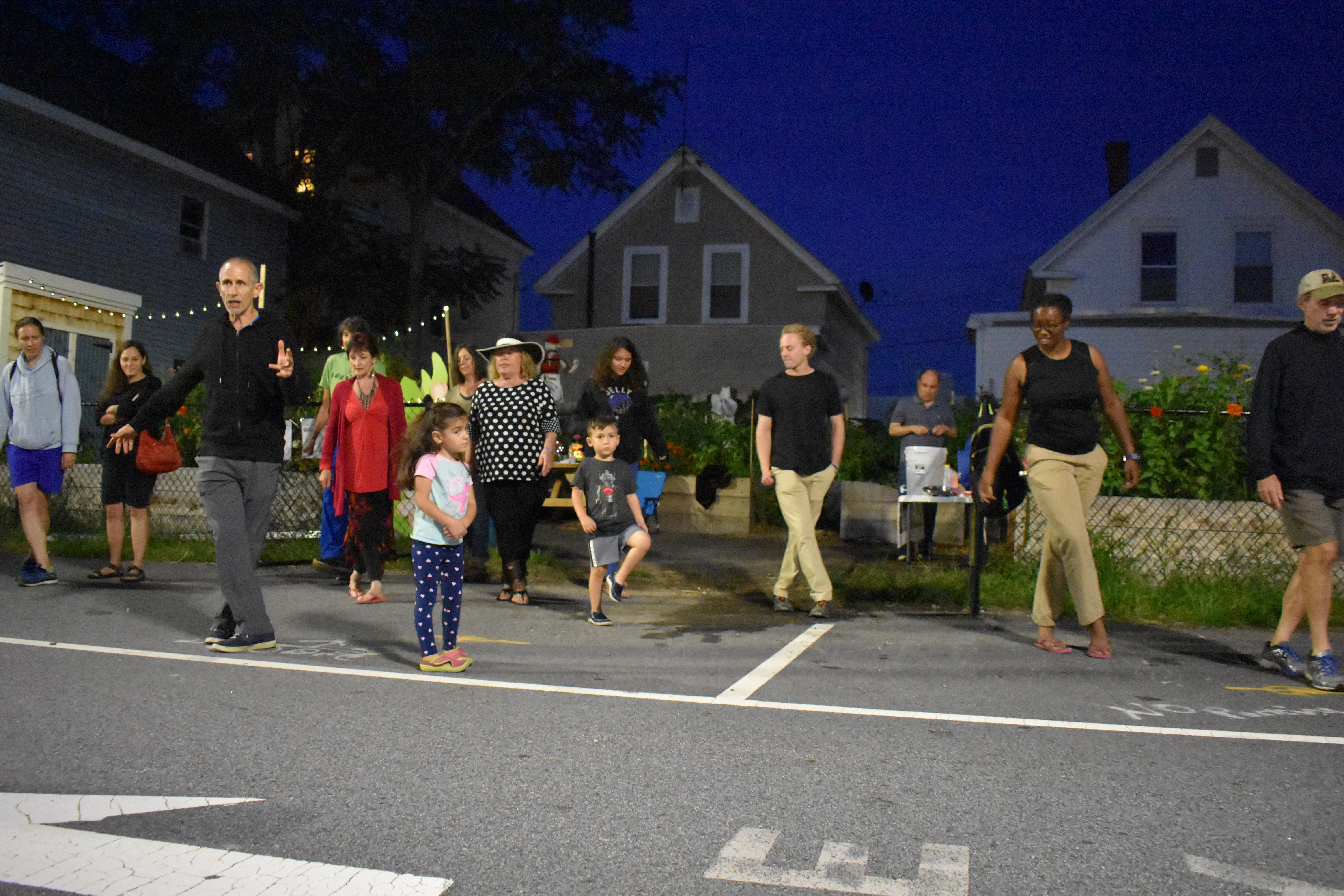 What do we have to gain?
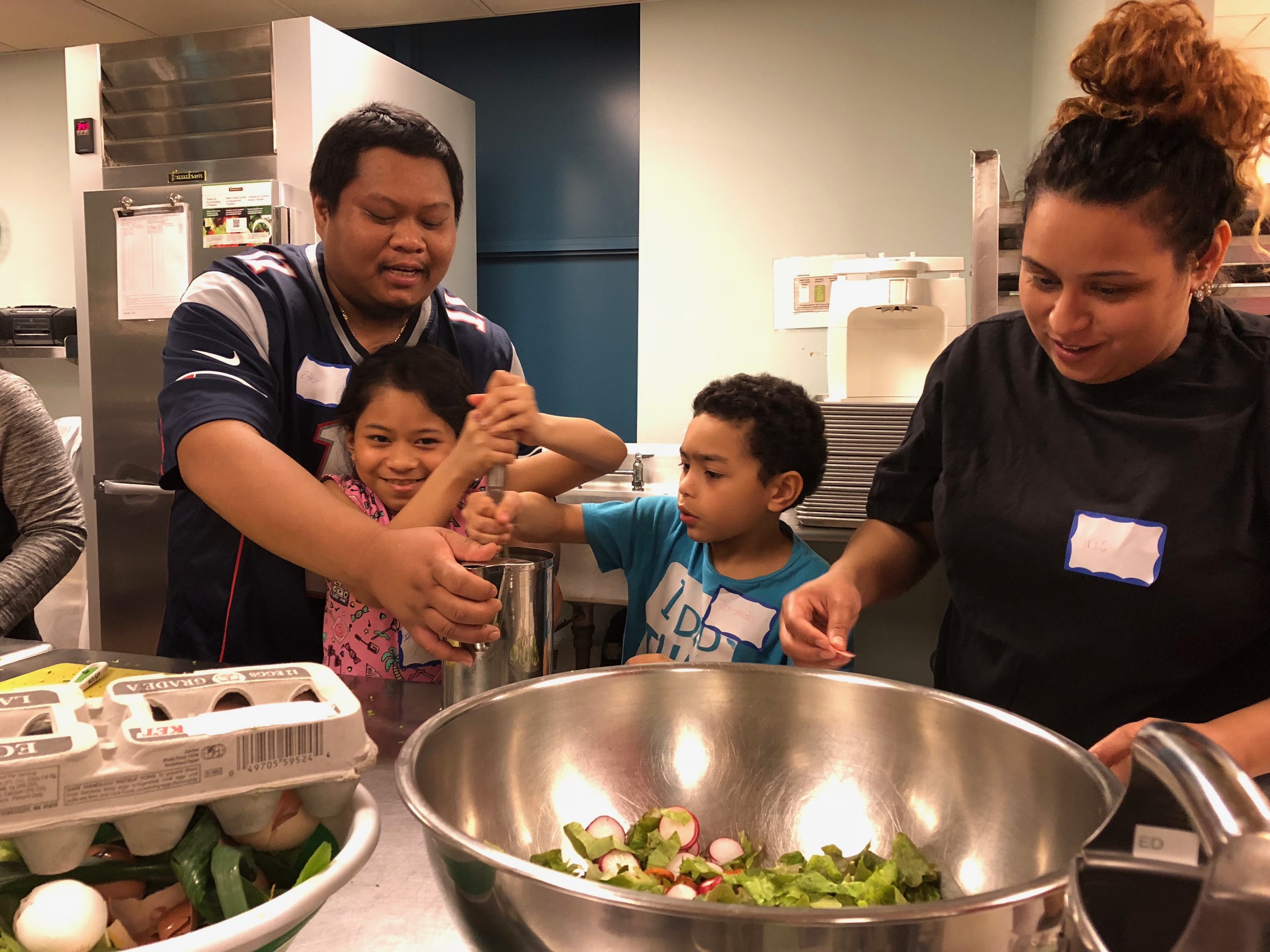 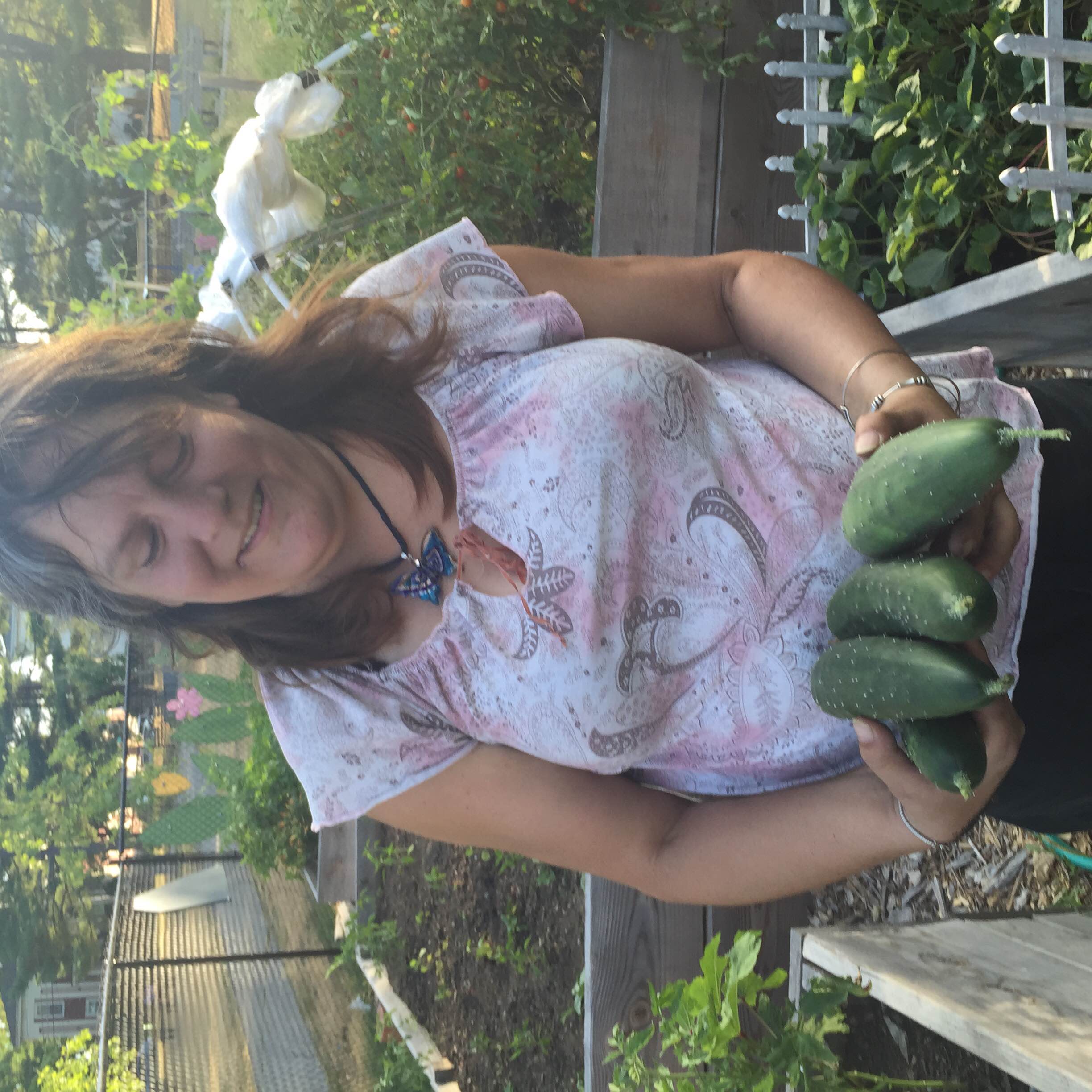 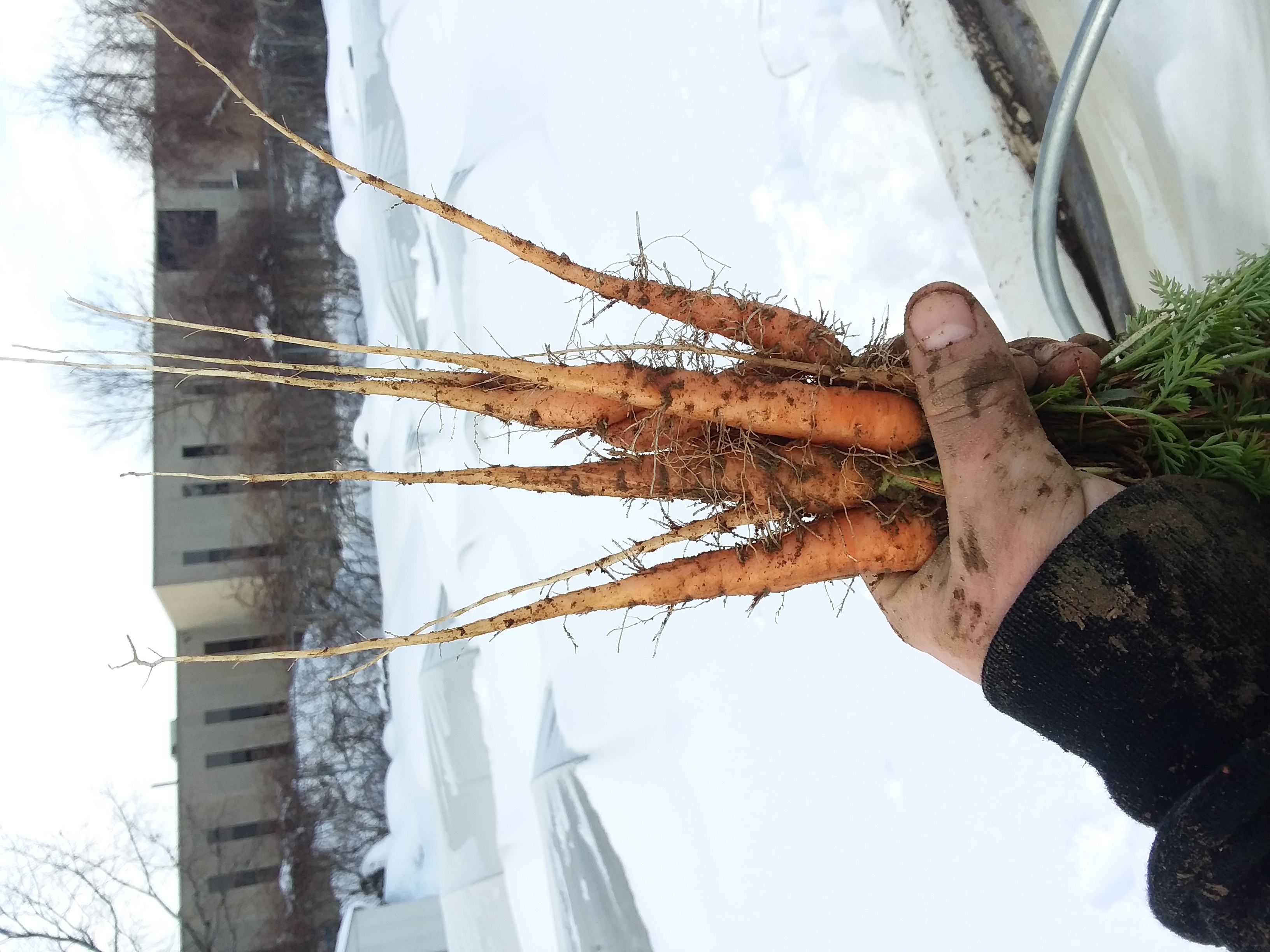 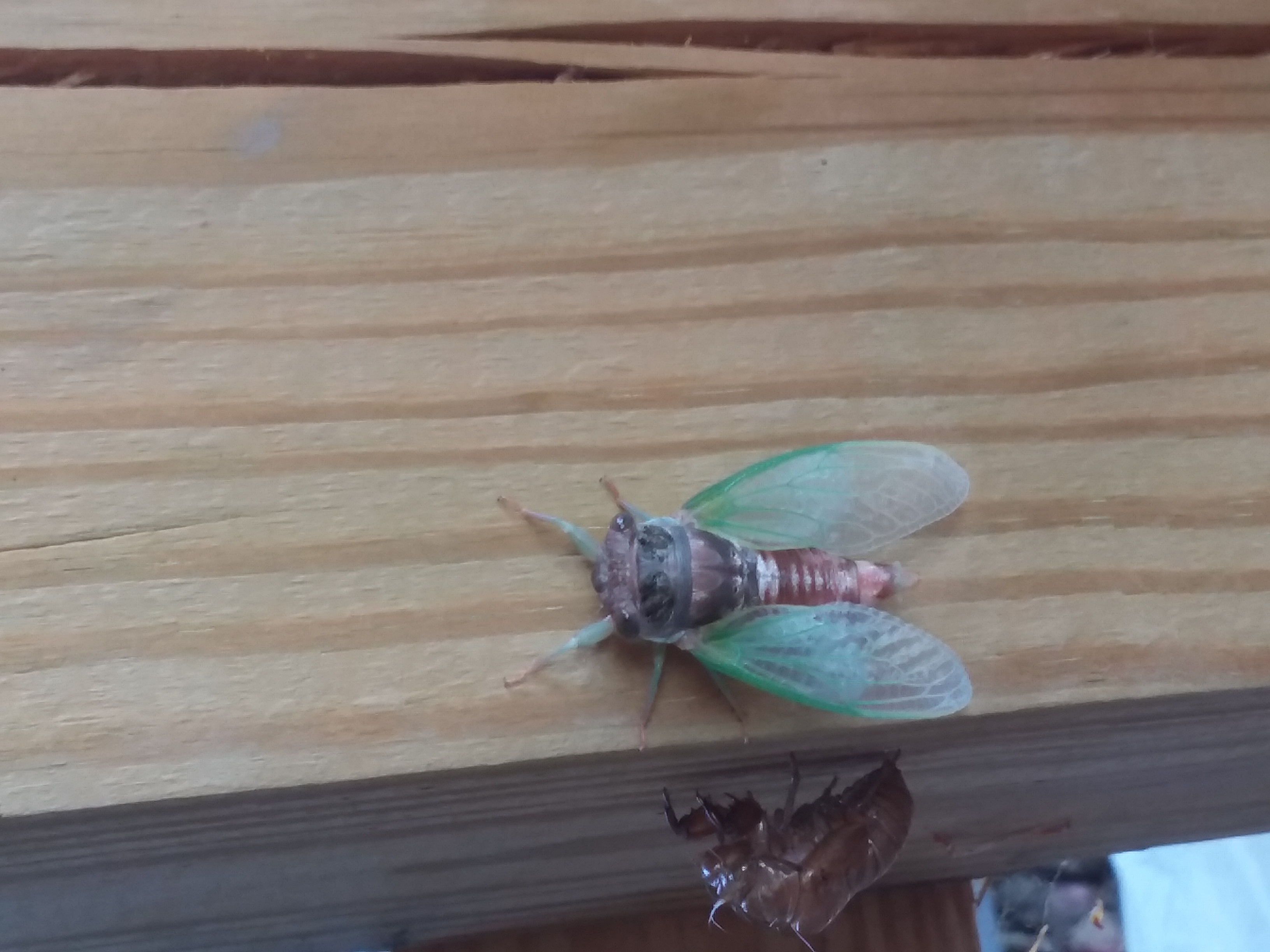 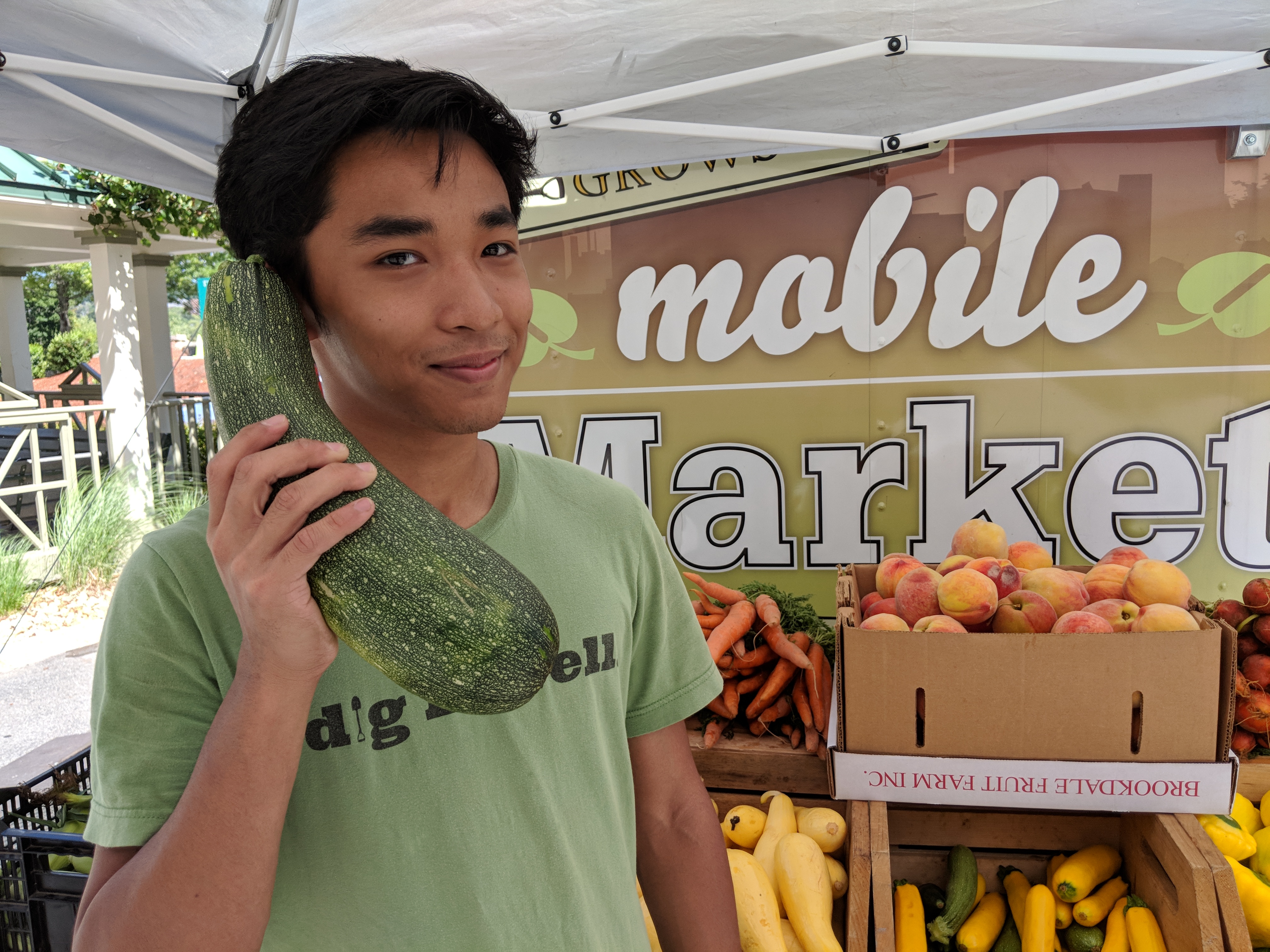 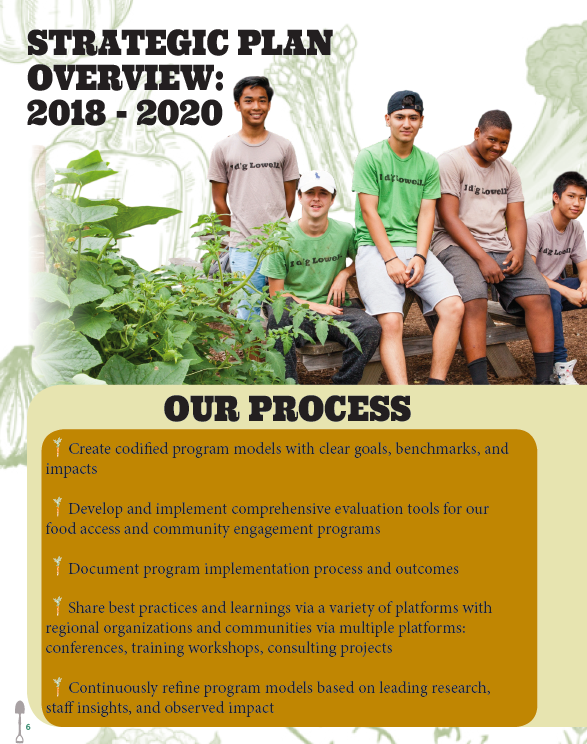 Next Steps
>> Universal Impact Metrics
>> Comprehensive Eval Tools
>> Internal/External Reporting
>> Program Iterations
>> Sharing for Amplification